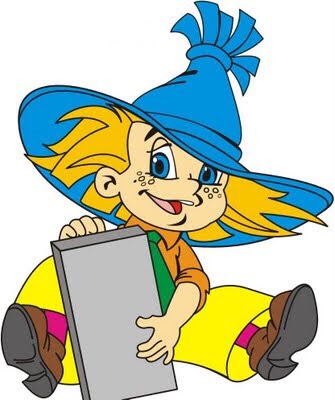 Mít Đặc biết tuốt
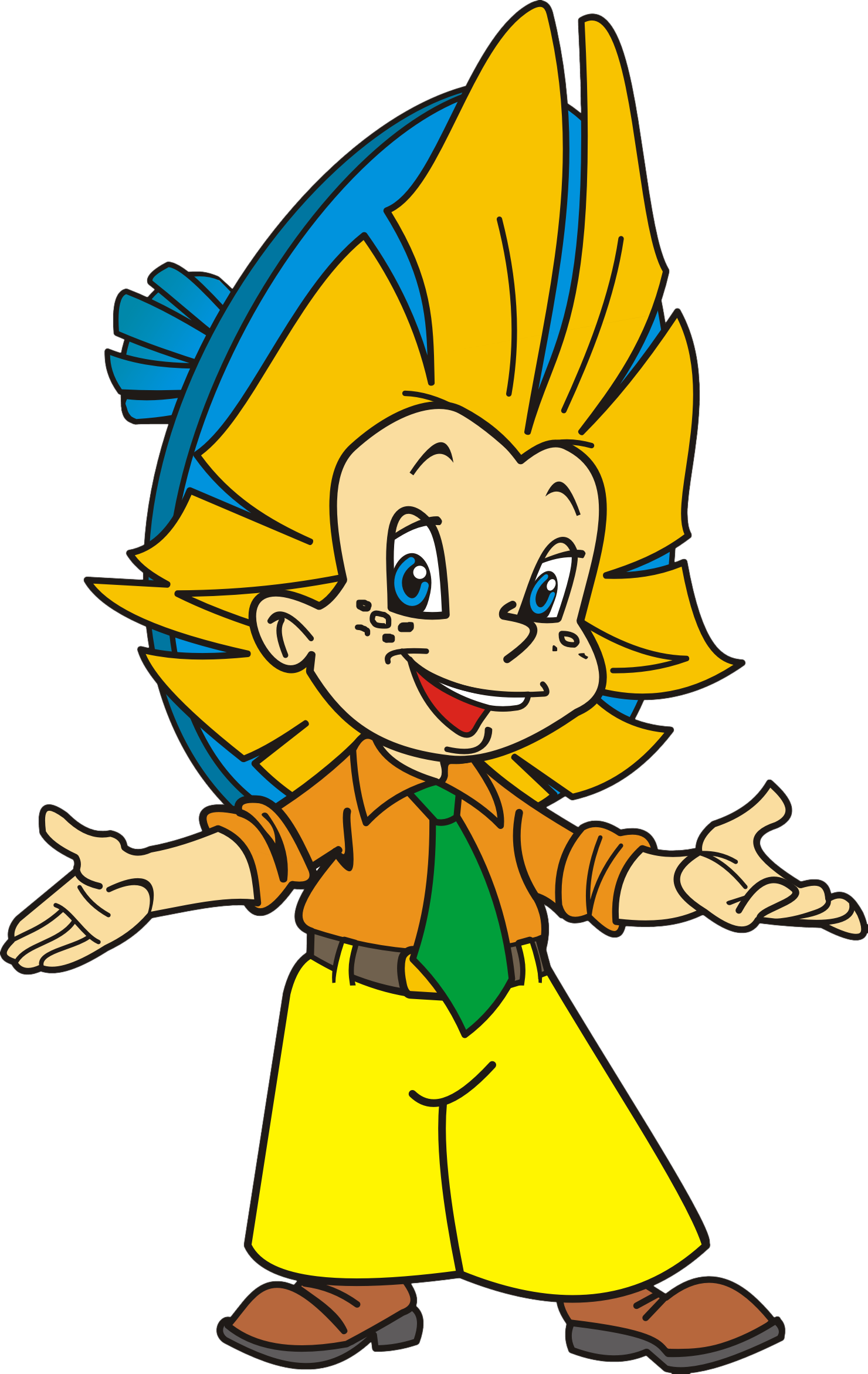 Xin chào các bạn! Mình là Mít Đặc! Ngày mai mình sẽ phải thuyết trình về thể loại Kí trước lớp. Vì hồi hộp, mình nhầm lẫn các kiến thức. Hãy giúp mình hệ thống lại kiến thức về thể loại kí nhé!
Câu 1: Kí là một thể loại .... ghi lại sự việc và con người một cách xác thực.
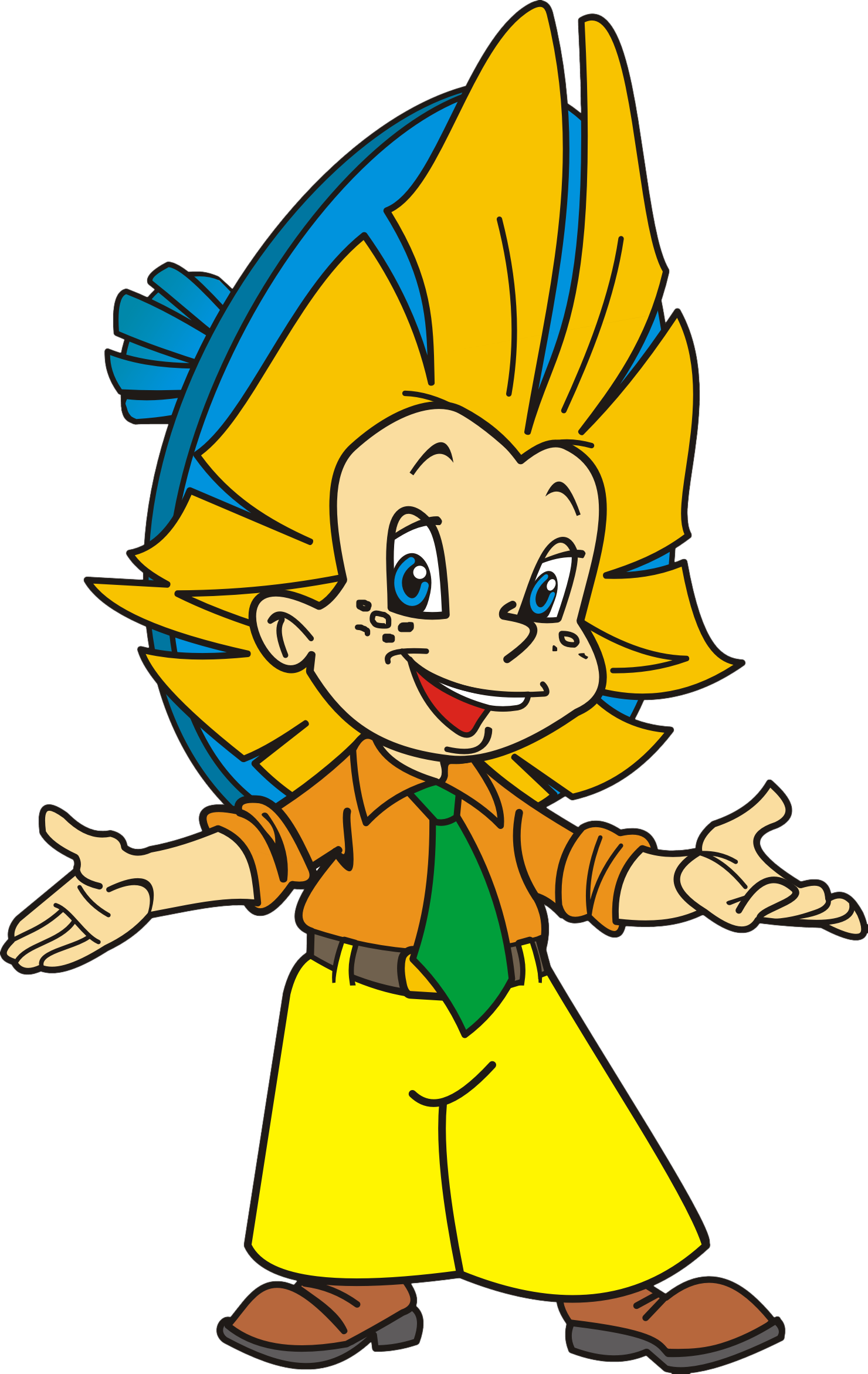 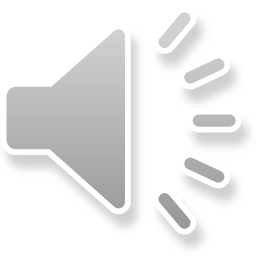 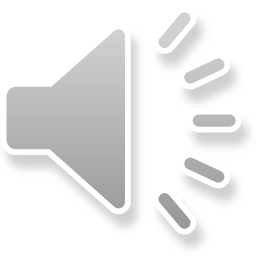 A. Văn vần
B. Văn biền ngẫu
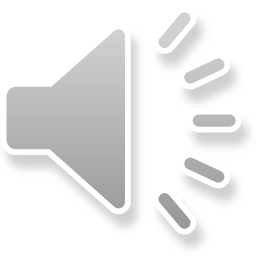 C. Văn xuôi
D. Thơ
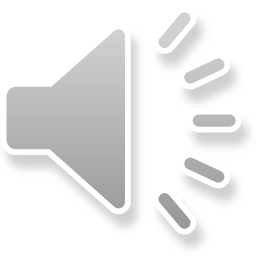 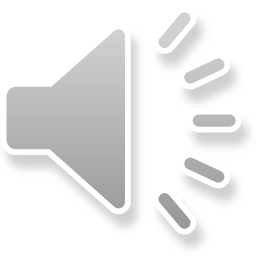 Câu 2: Đâu là thể loại thuộc kí?
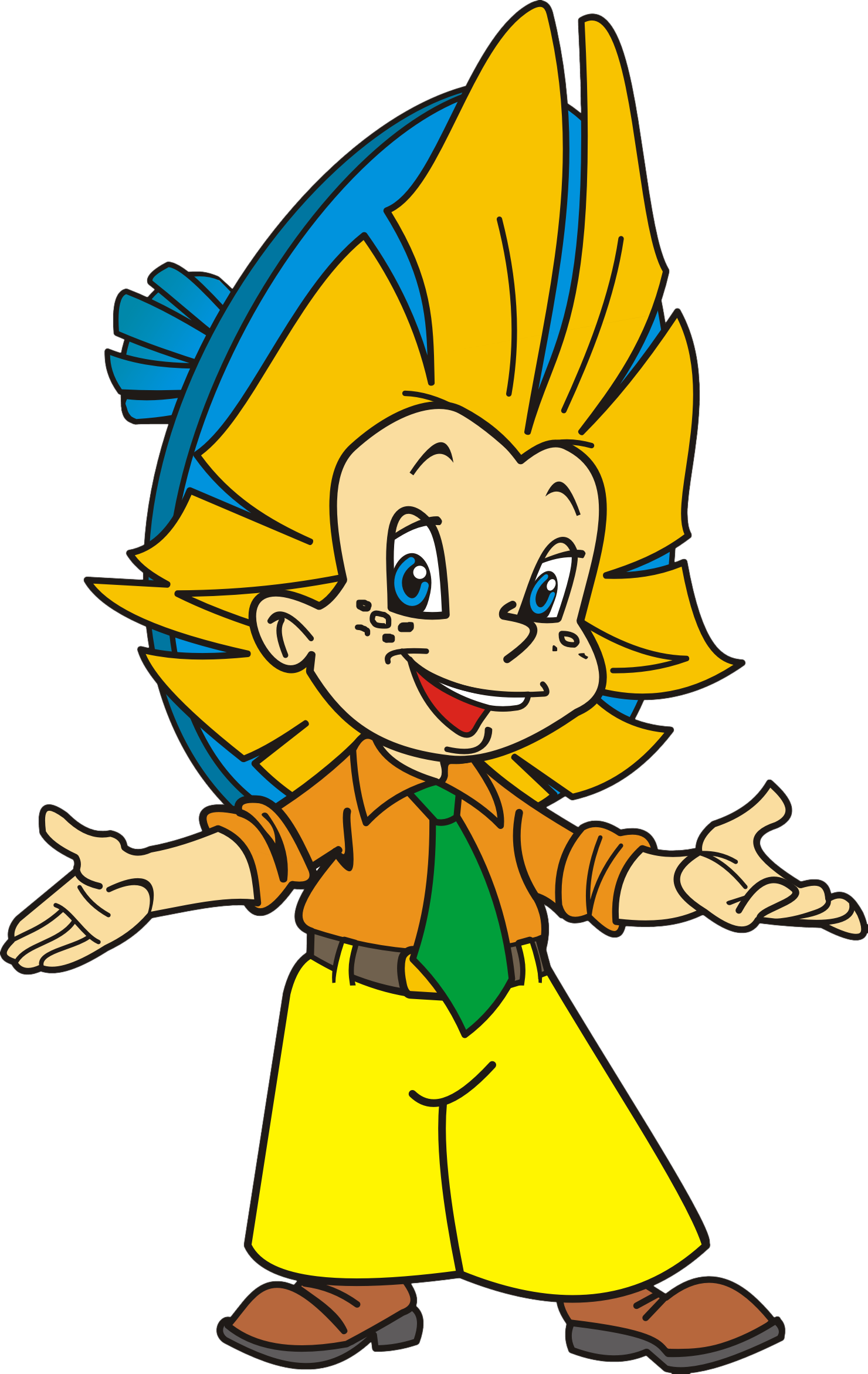 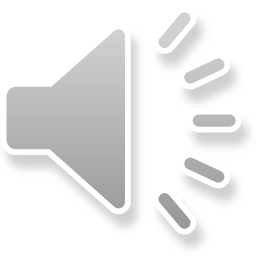 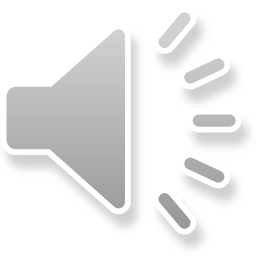 A. Tiểu thuyết
B. Hồi kí và du kí
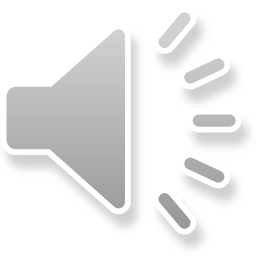 D. Thơ
C. Truyện ngắn
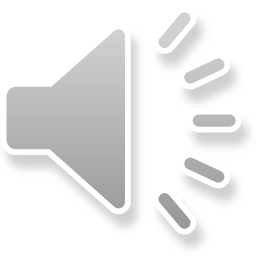 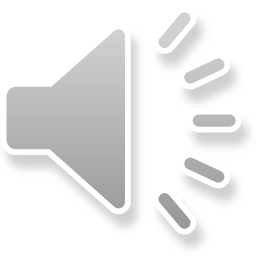 Câu 3: Tác dụng của hồi kí 
là gì?
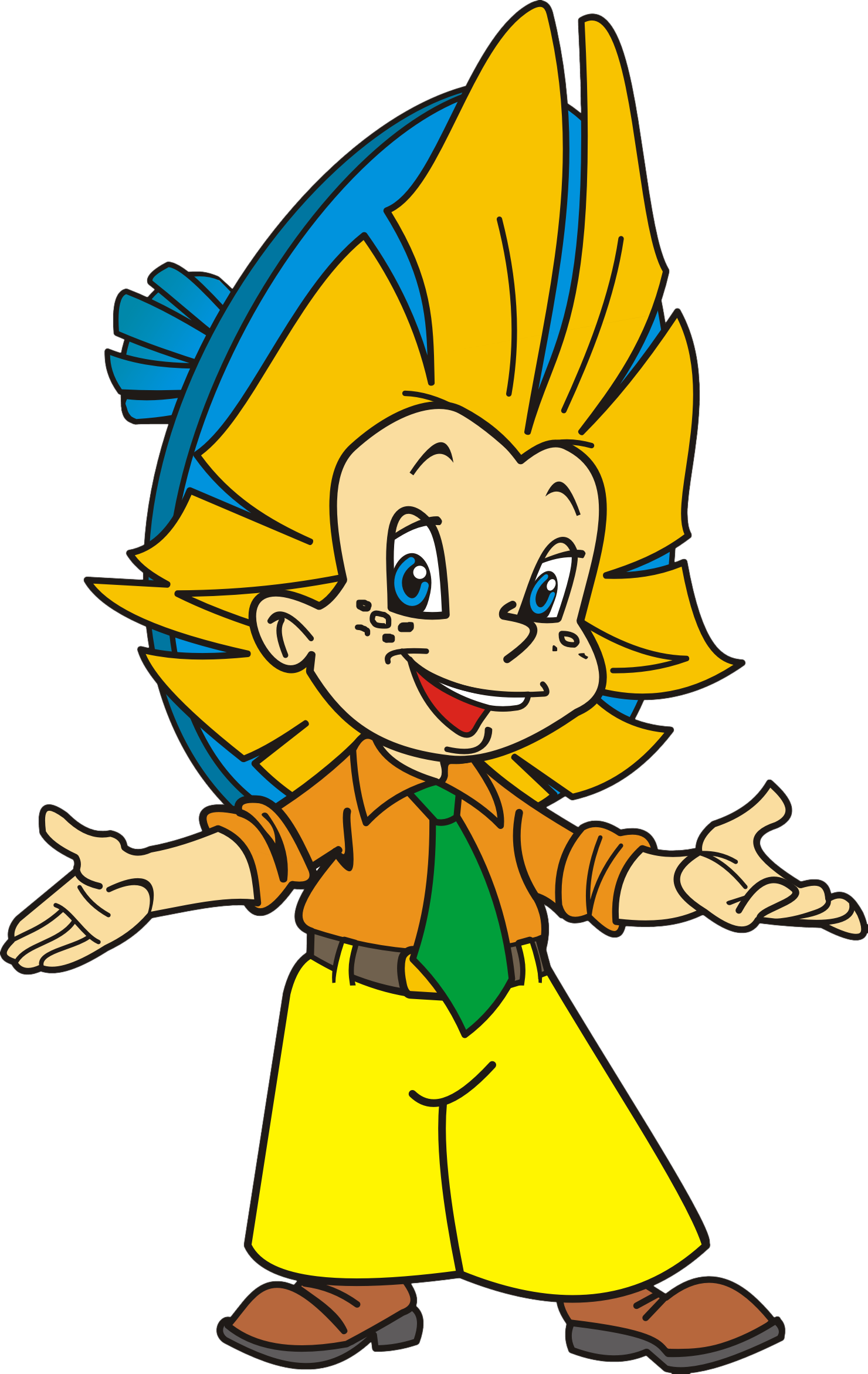 A. Ghi chép lại những sự việc mà tác giả chứng kiến.
B. Ghi lại những quan sát của tác giả.
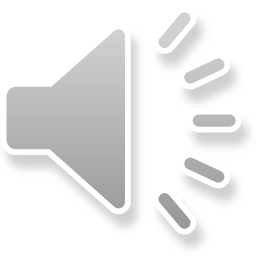 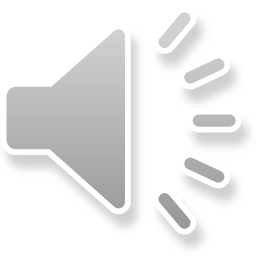 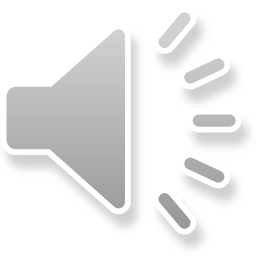 C. Ghi lại những nhận xét và tâm trạng có thức mà tác giả đã trải qua.
D. Cả ba đáp án trên đều đúng.
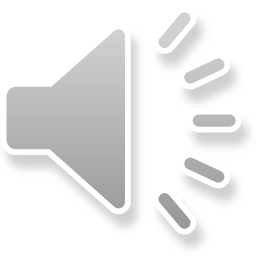 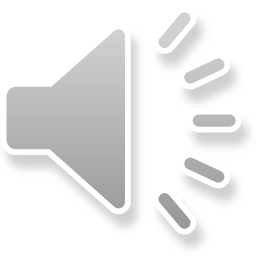 Câu 4: Tác dụng của du kí là gì?
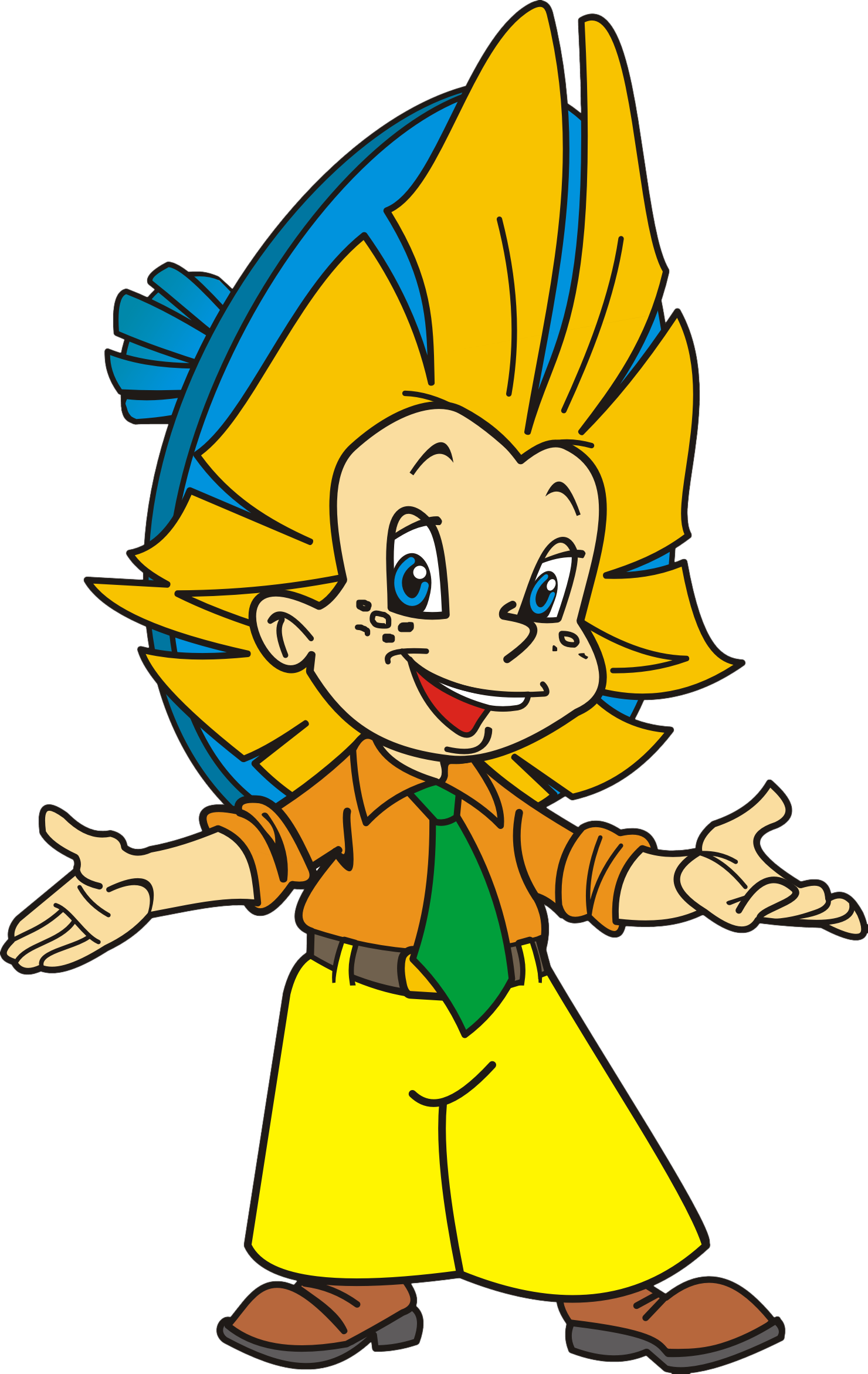 B. Ghi chép lại những sự việc, những quan sát, nhận xét và tâm trạng có thức mà tác giả đã trải qua.
A. Ghi lại những đều đã chứng kiến trong một chuyến đi diễn ra chưa lâu của bản thân tới một miền đất khác.
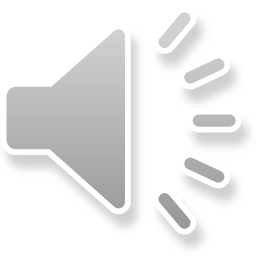 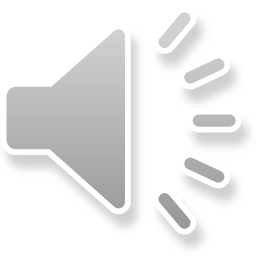 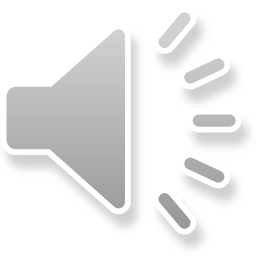 D. Cả ba đáp án trên đều đúng.
C. Ghi lại những nhận xét và tâm trạng có thức mà tác giả đã trải qua.
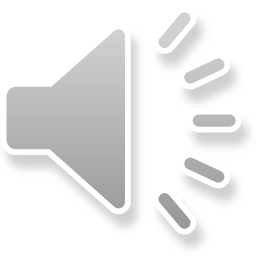 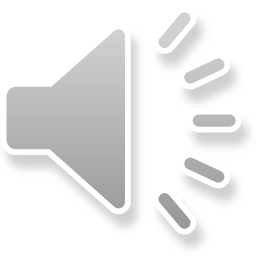 Câu 5: Tính chất xác thực của sự việc mà kí ghi chép được thể hiện qua những yếu tố nào?
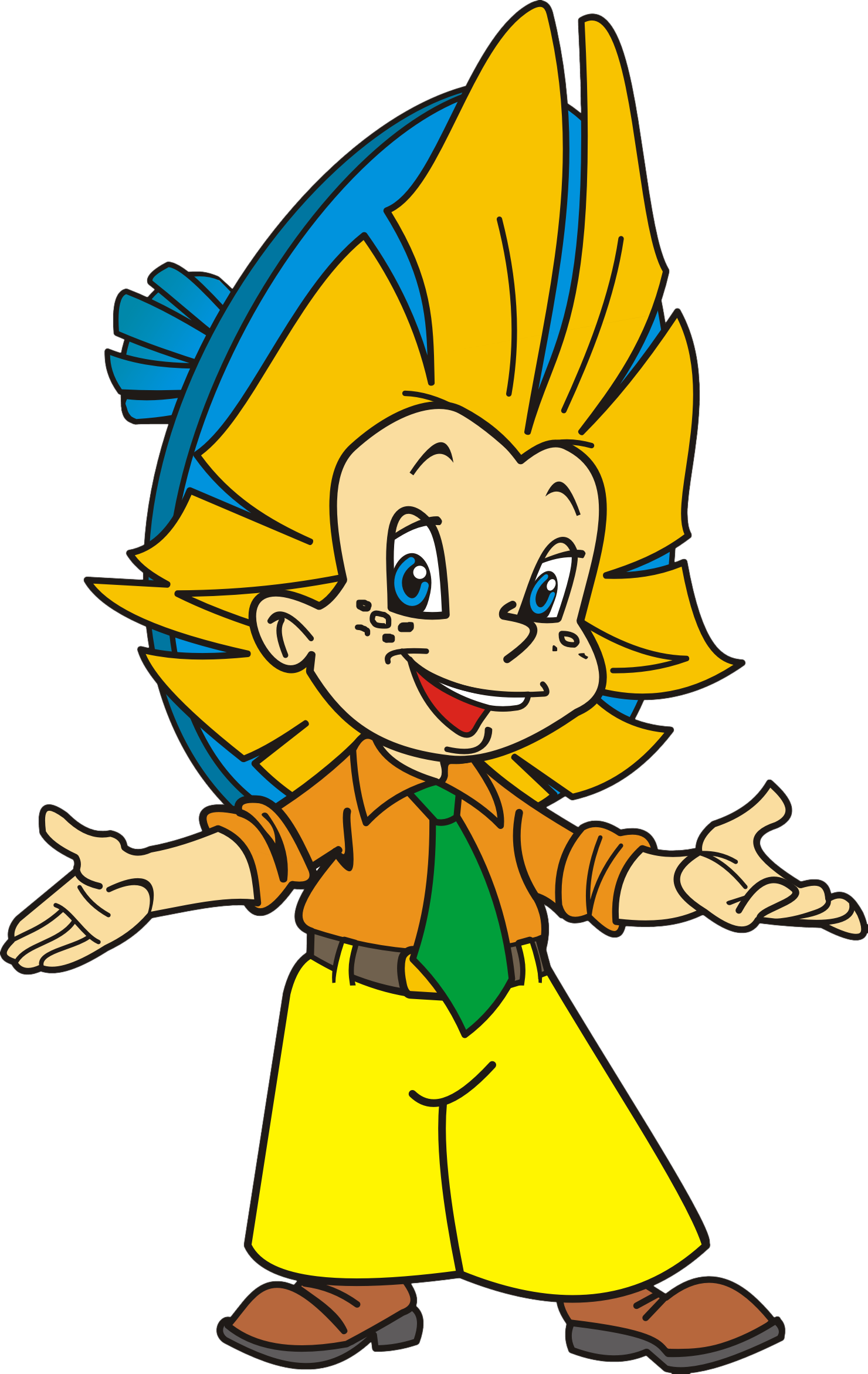 A. Thời gian và địa điểm diễn ra sự việc.
B. Sự có mặt của những nhân vật khác.
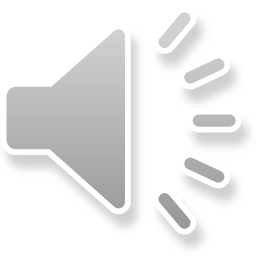 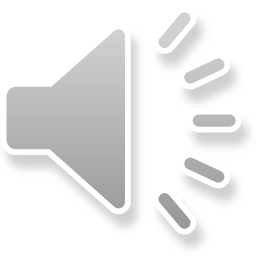 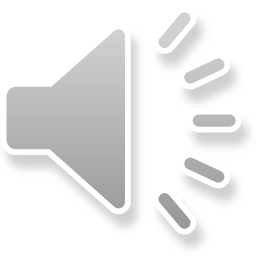 D. Cả A và B đều sai.
C. Cả A và B đều đúng.
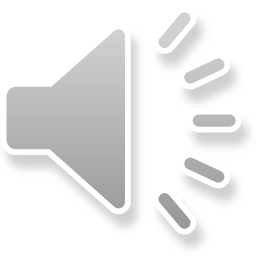 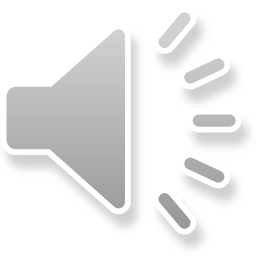 Câu 6: Người kể trong kí thường kể theo ngôi thứ mấy?
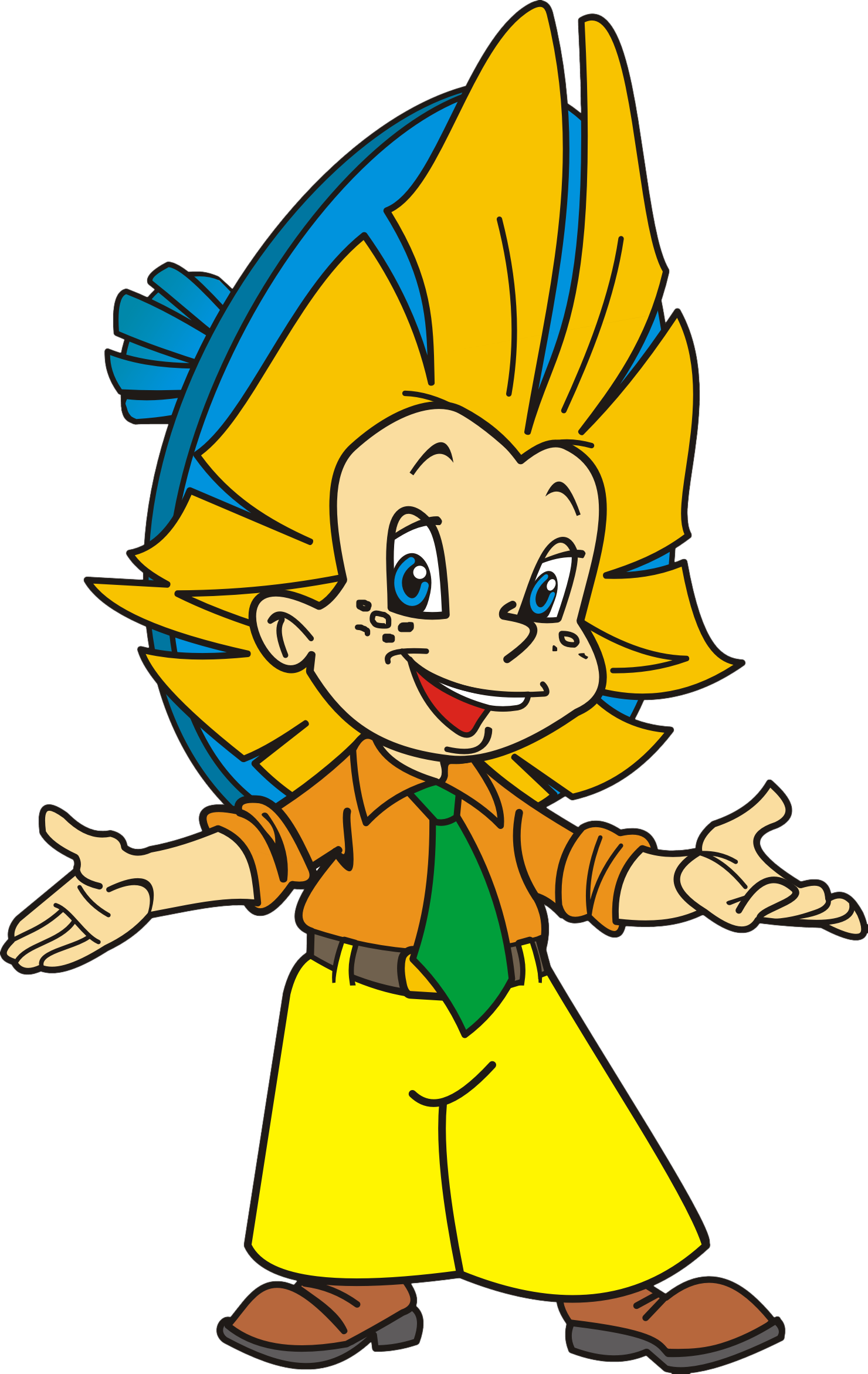 A. Ngôi thứ nhất
B. Ngôi thứ hai
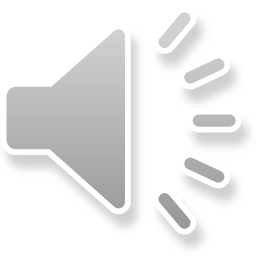 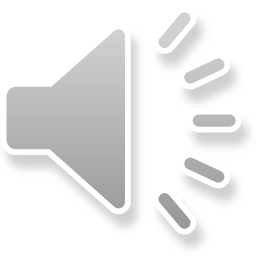 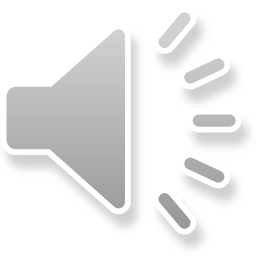 D. Ngôi thứ tư
C. Ngôi thứ ba
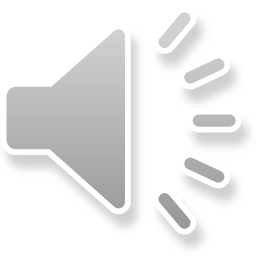 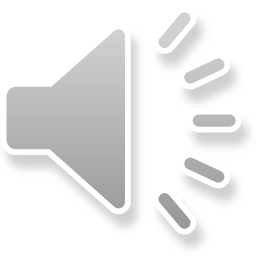 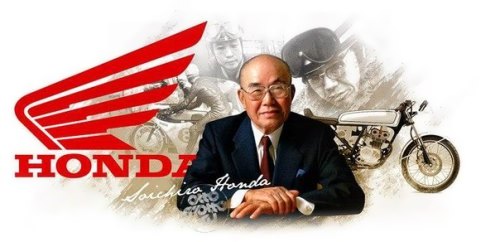 Thời thơ ấu của Hon-đa
_Hon-đa Sô-i-chi-ô_
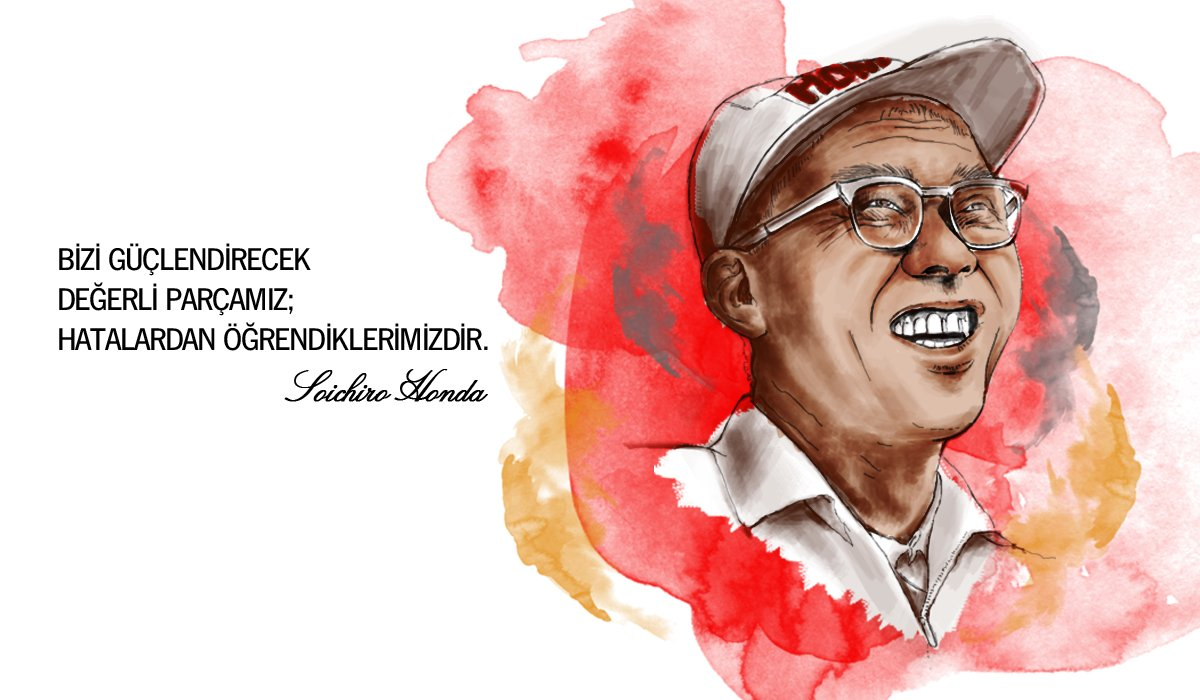 I. 
Tìm hiểu chung
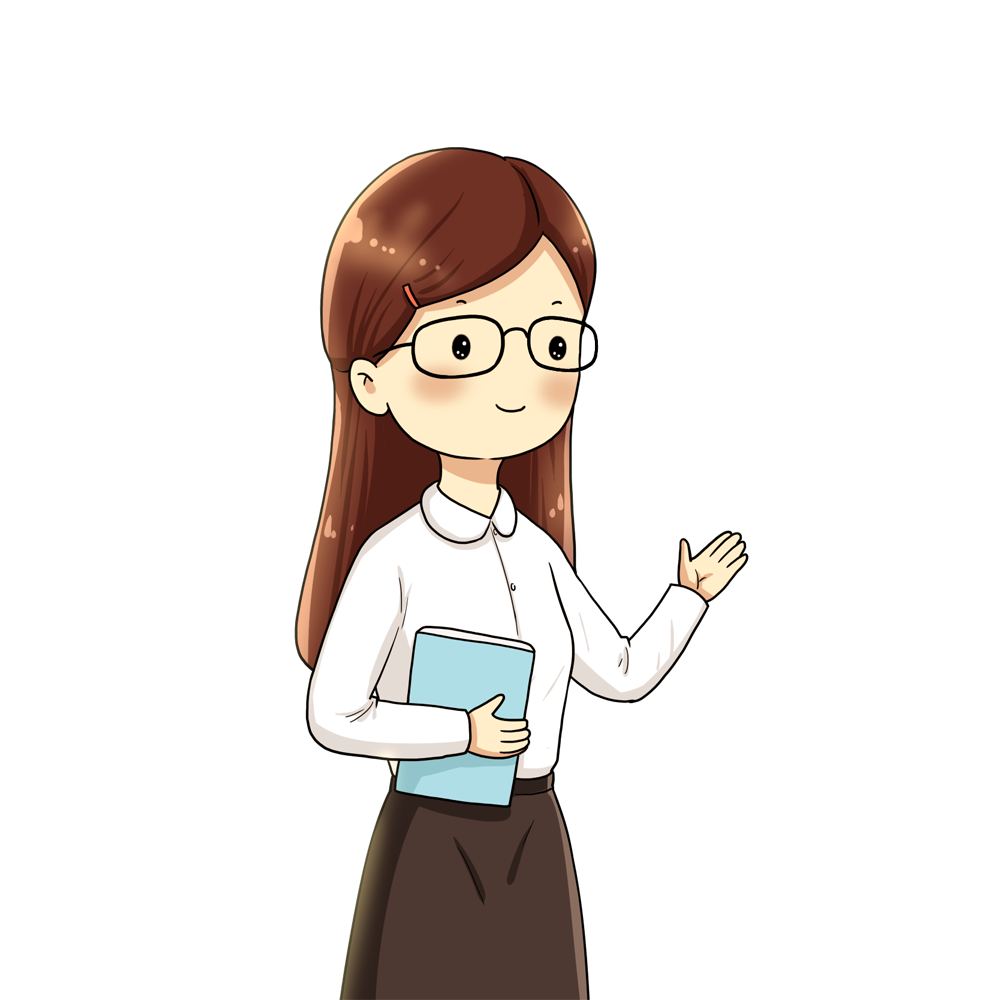 Trình bày dự án
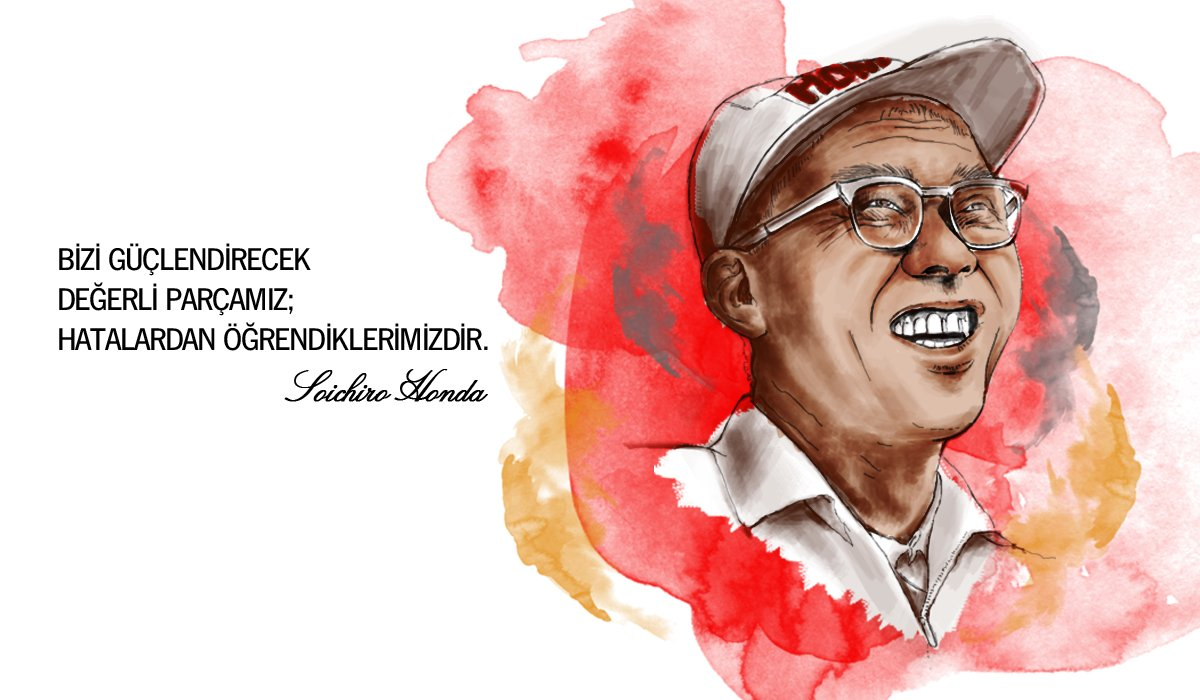 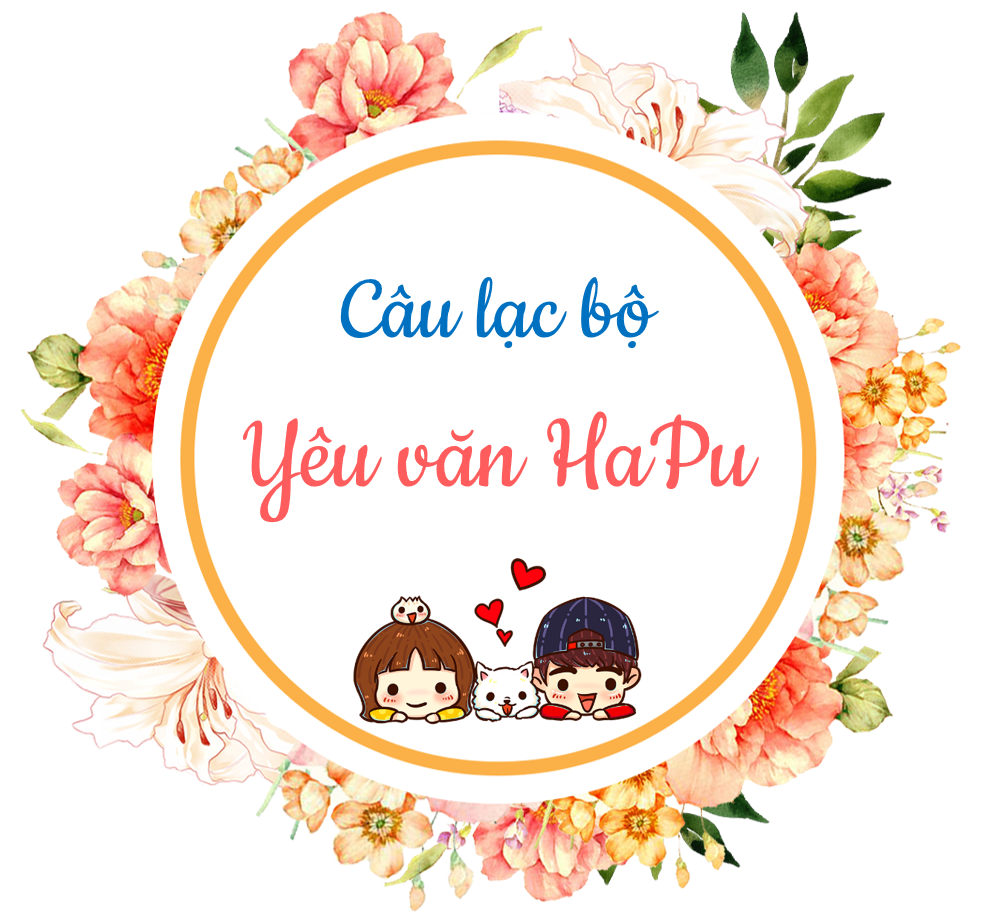 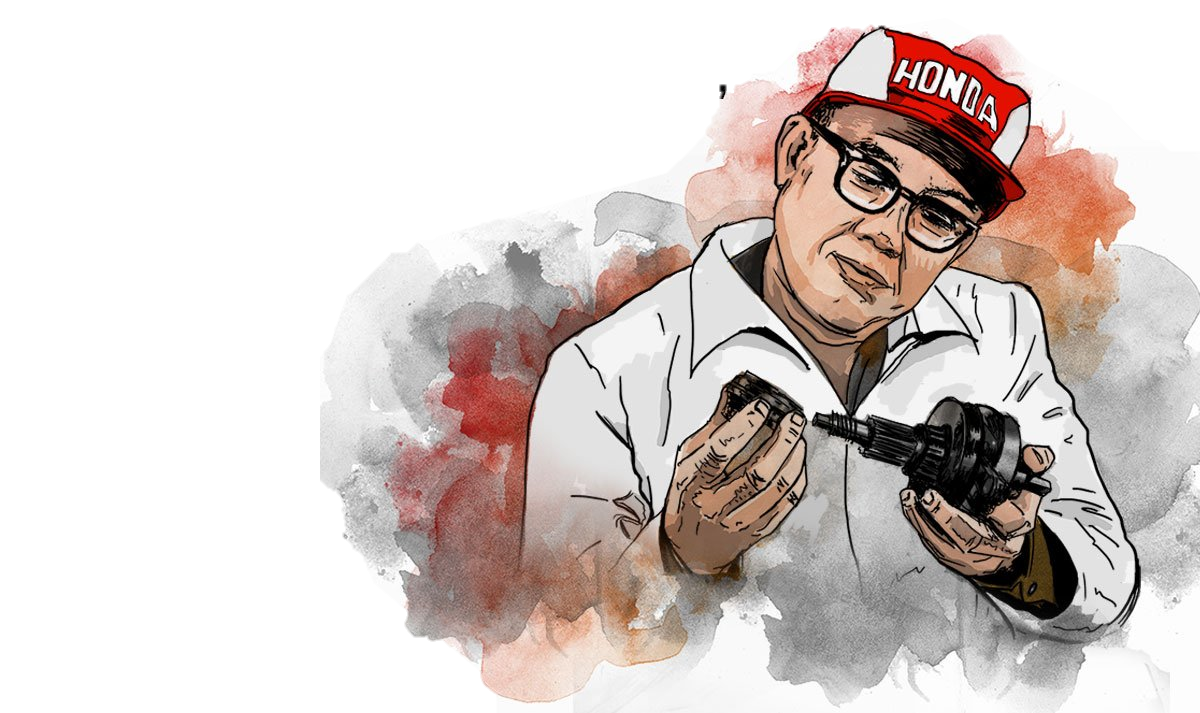 1. Tác giả
Tên: Hon-đa Sô-i-chi-rô (1906–1991)
Quê quán: làng Komyo, quận Iwata, nay là thành Tenryu, thành phố Hamamatsu, tỉnh Shizouka, Nhật Bản.
Sự nghiệp: Là người sáng lập ra hãng xe Honda.
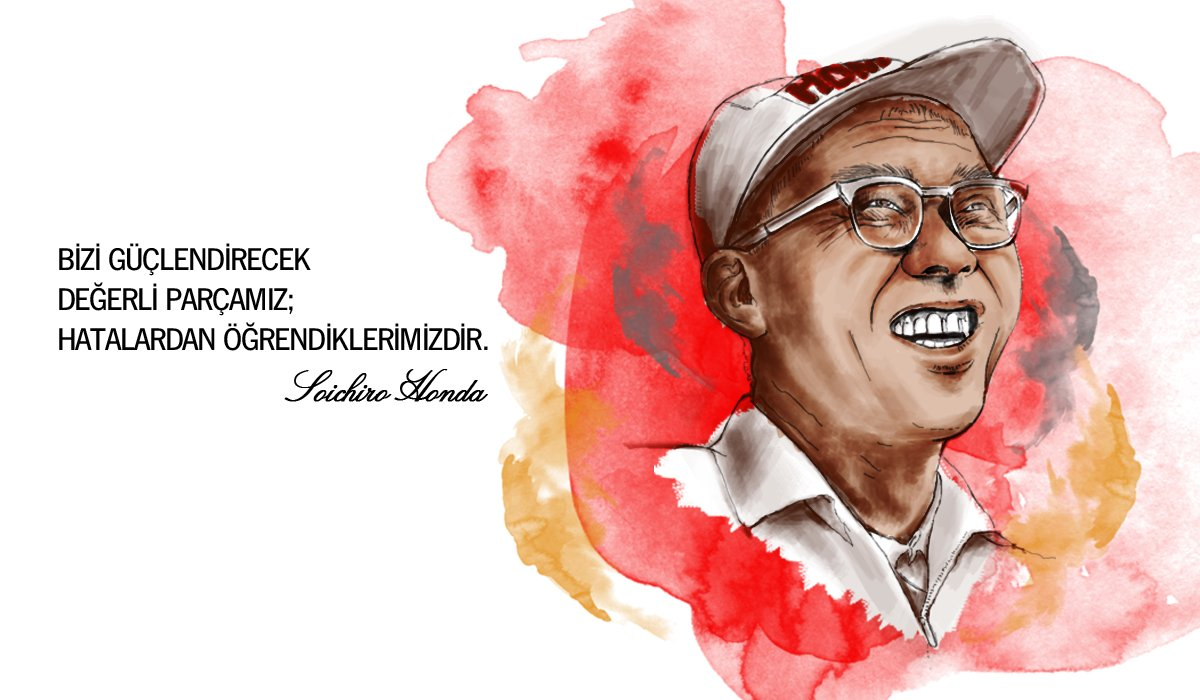 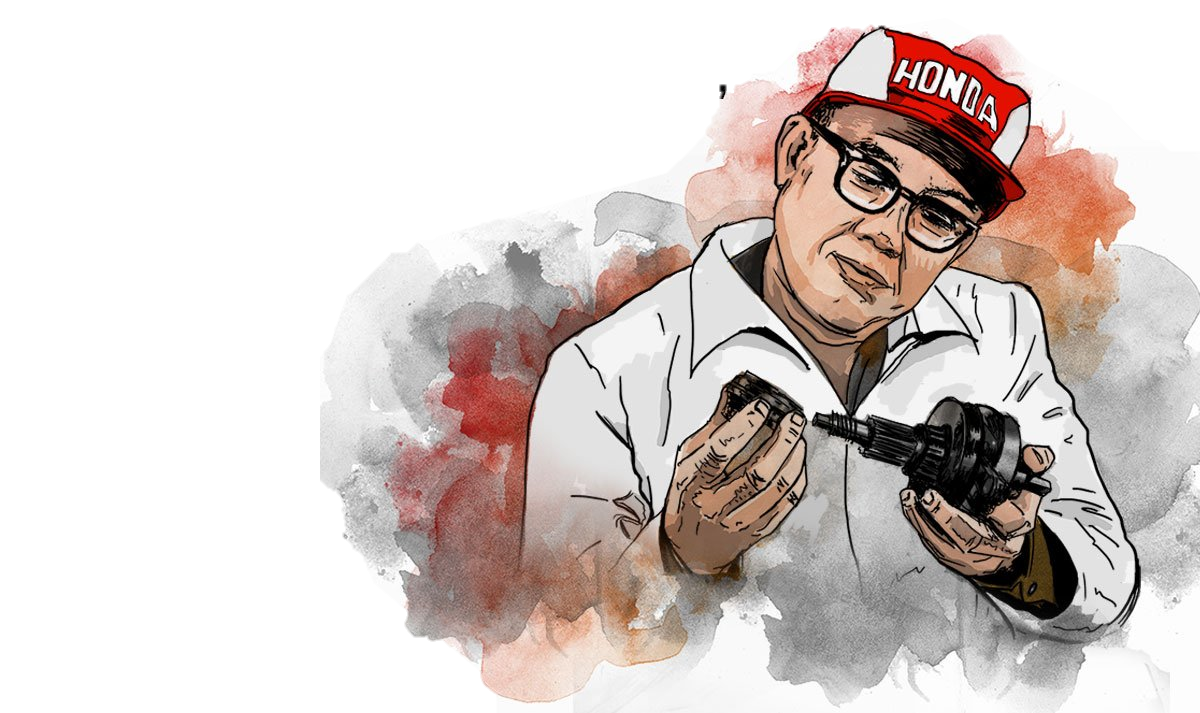 2. Tác phẩm
Thể loại: Hồi kí
Xuất xứ: Trích từ “Biển giấc mơ thành sức mạnh đi tới” (Bản lí lịch đời tôi).
Phương thức biểu đạt: Tự sự kết hợp miêu tả và biểu cảm
Bố cục: 3 phần
- Bố cục: 3 phần
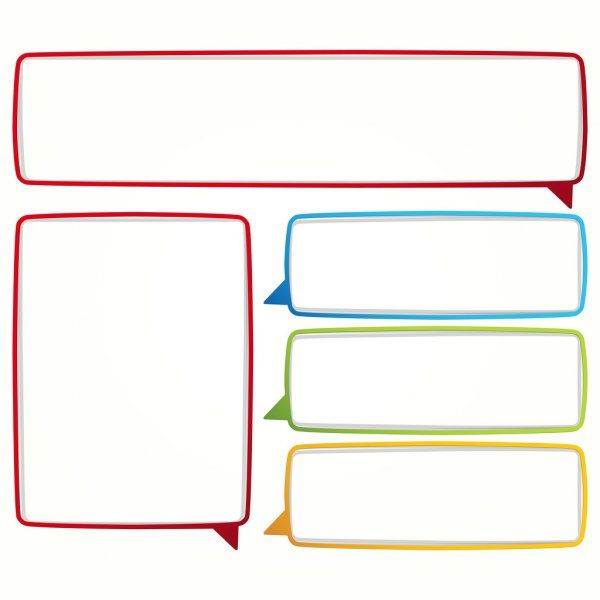 Phần 1: Từ đầu ... ”không diễn tả được”: Xuất thân và tuổi thơ của nhân vật “tôi”.
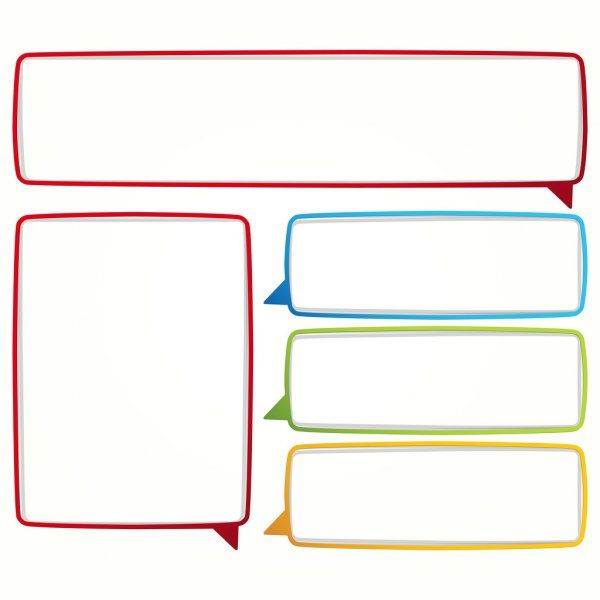 Phần 2: Tiếp ... ”chạy đi xem”: Quãng thời gian đi học và niềm hứng thú của nhân vật tôi với ô tô.
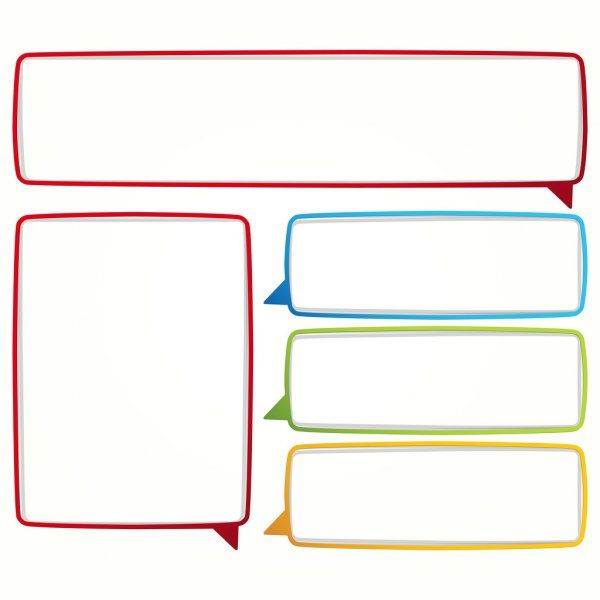 Phần 3: Còn lại: Kỉ niệm đi xem cuộc biểu diễn máy bay của nhân vật tôi.
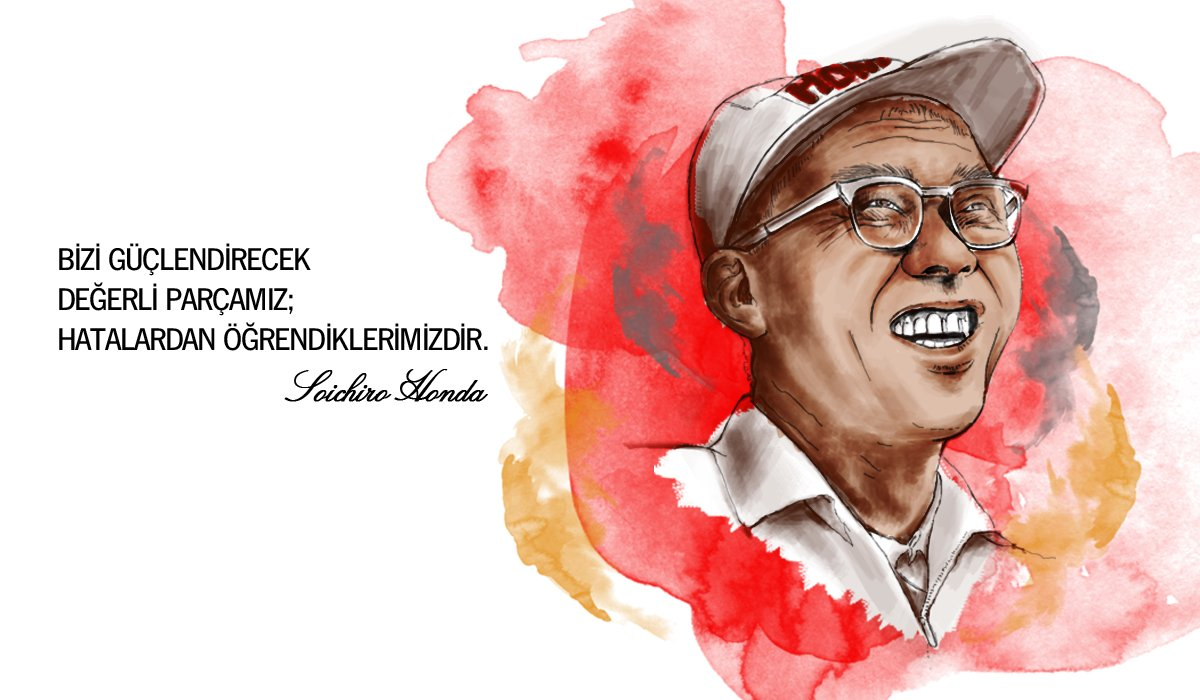 II. 
Tìm hiểu chi tiết
1. Xuất thân và tuổi thơ của nhân vật “tôi”
Gia đình nghèo ở tỉnh Shizouka
Cuộc sống vất vả.
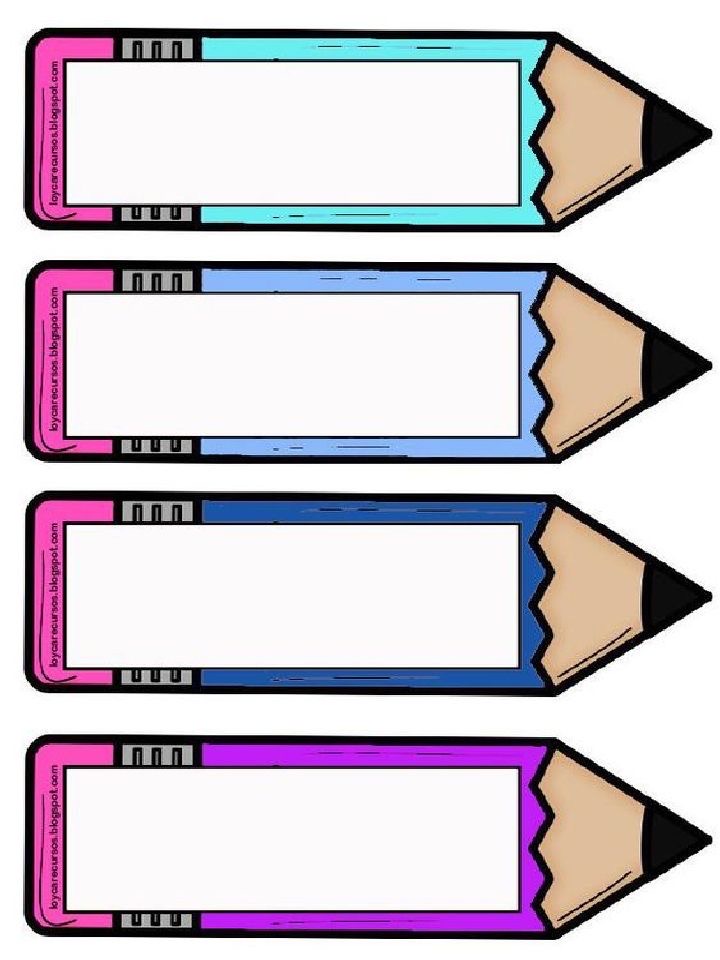 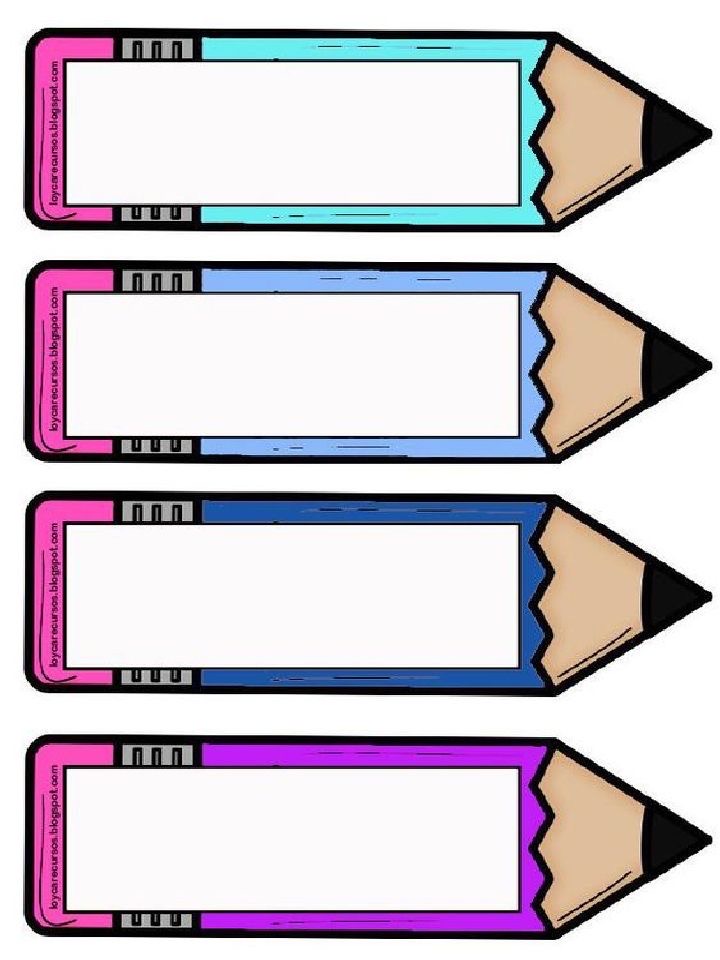 Xuất thân
Tuổi thơ
Sớm tiếp xúc và có hứng thú với kĩ thuật, động cơ, máy móc
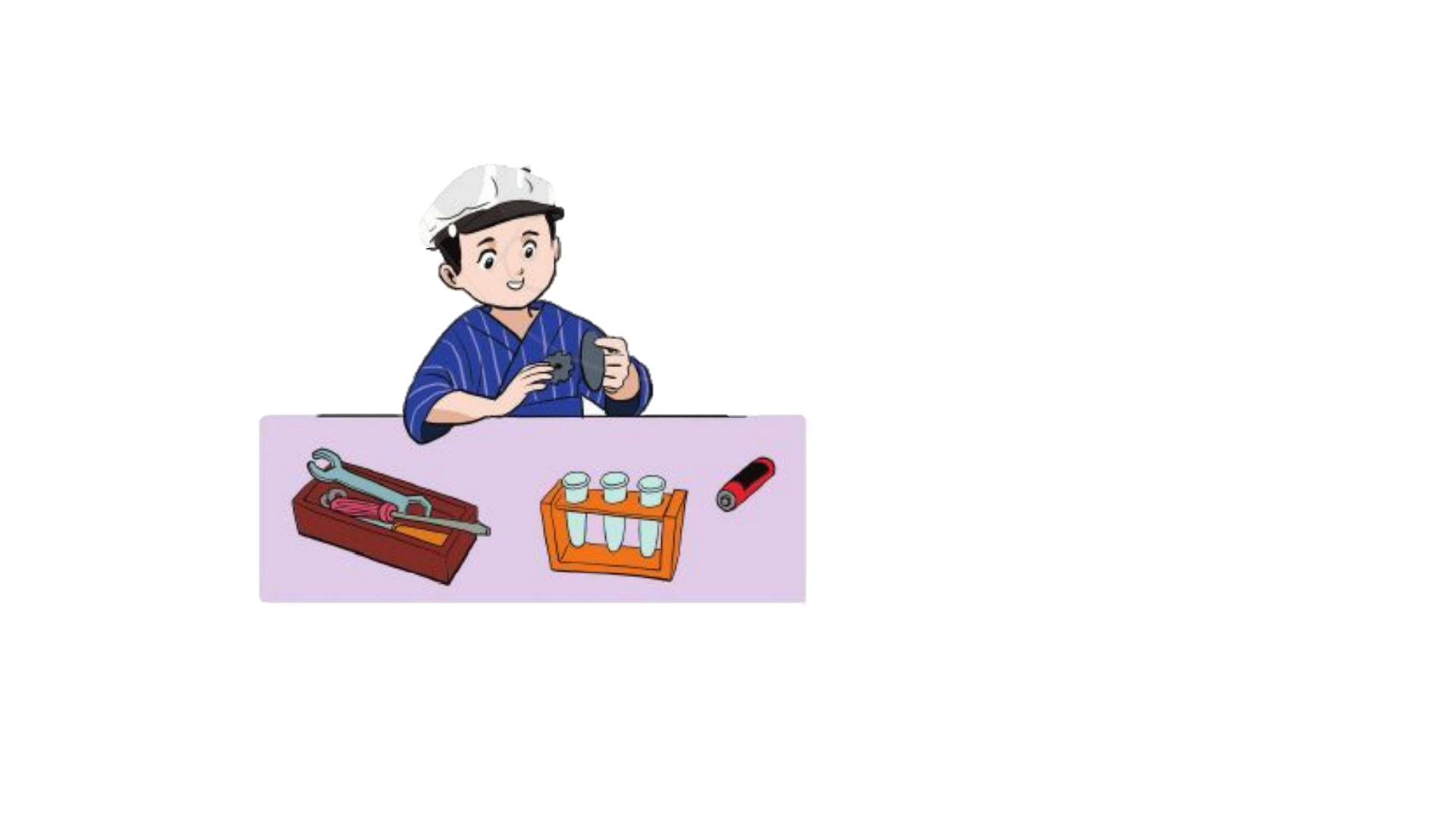 2. Sự quan tâm, hứng thú của Hon-đa với kĩ thuật
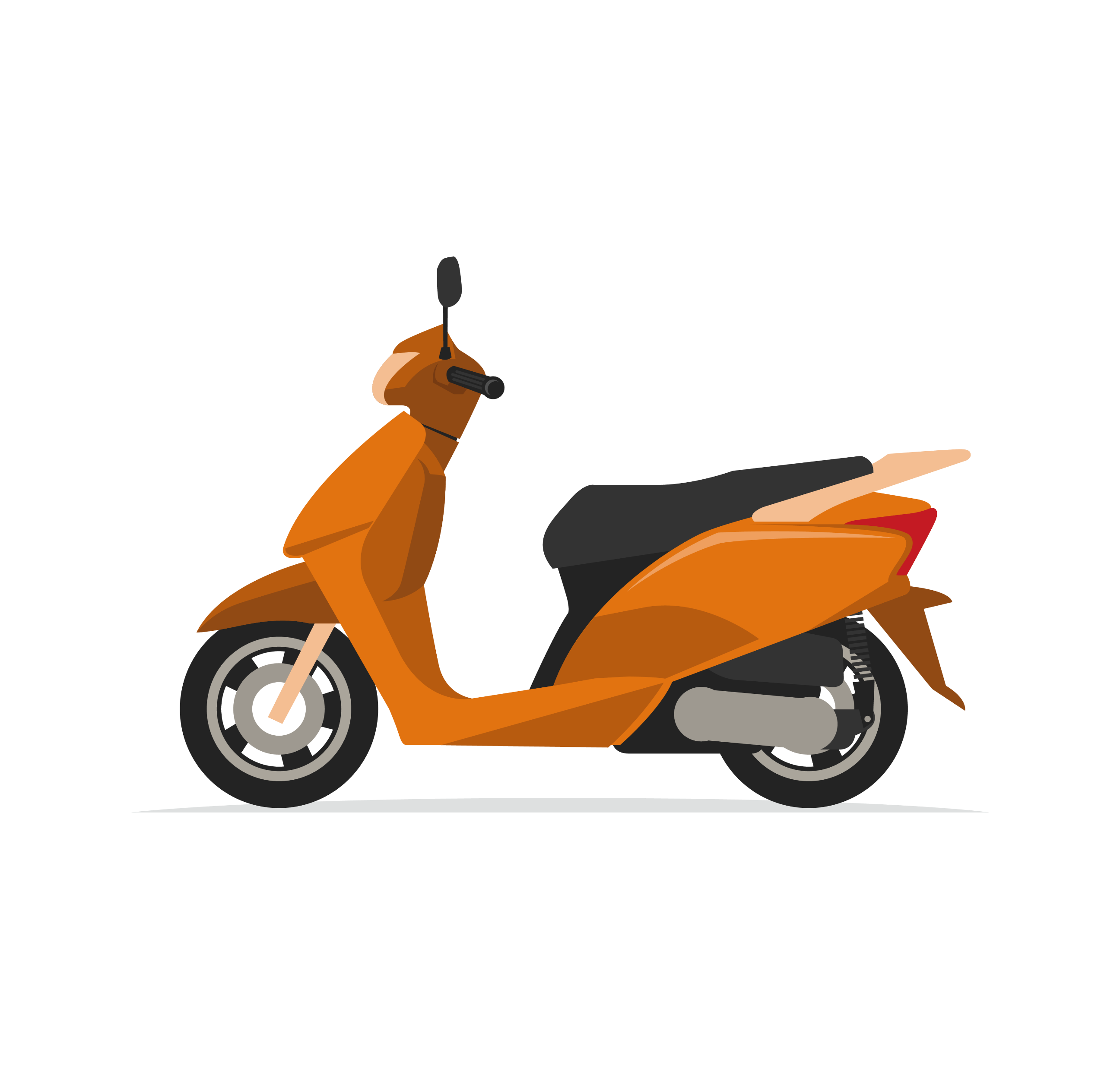 Càng trưởng thành thì đam mê, hứng thú với máy móc, kĩ thuật càng lớn.
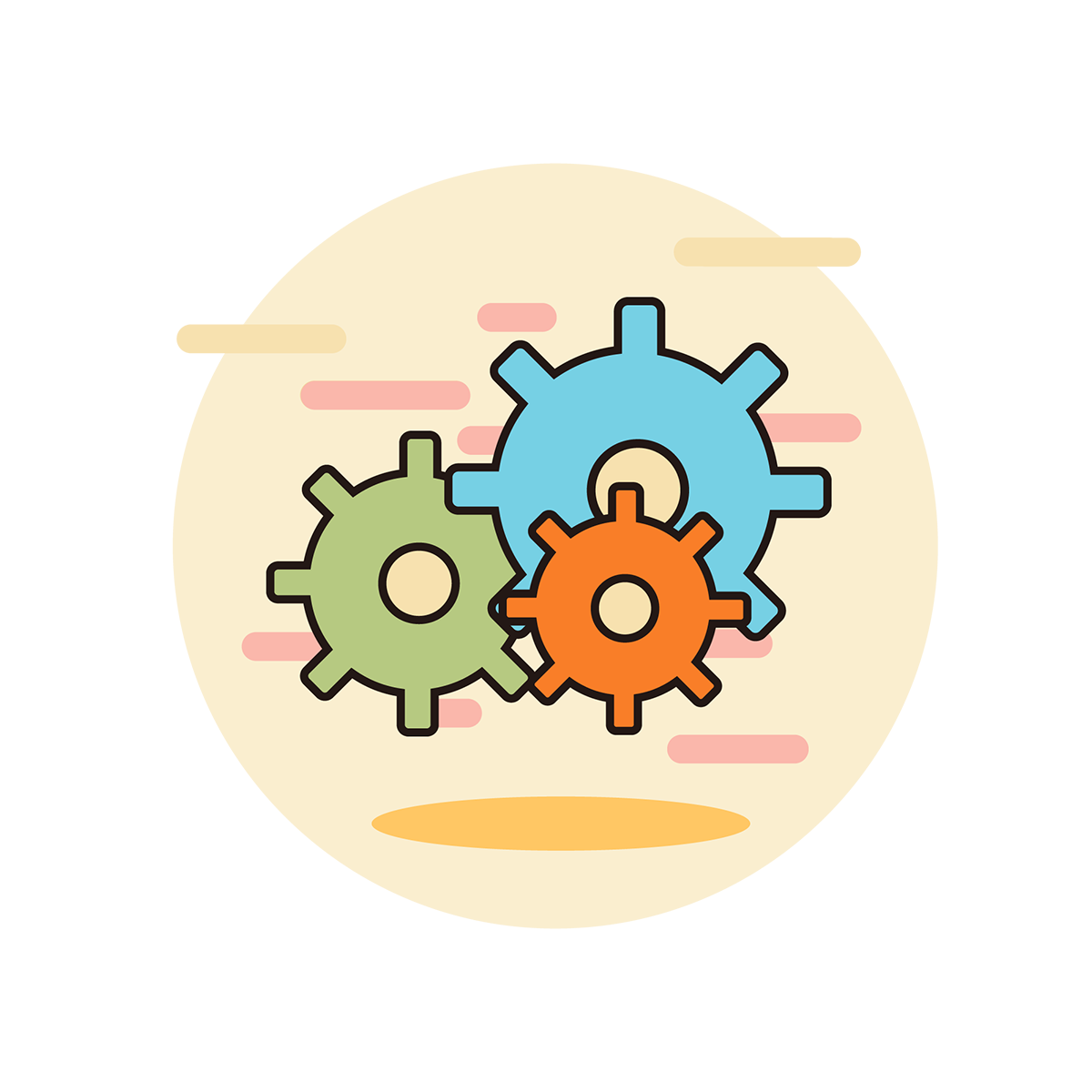 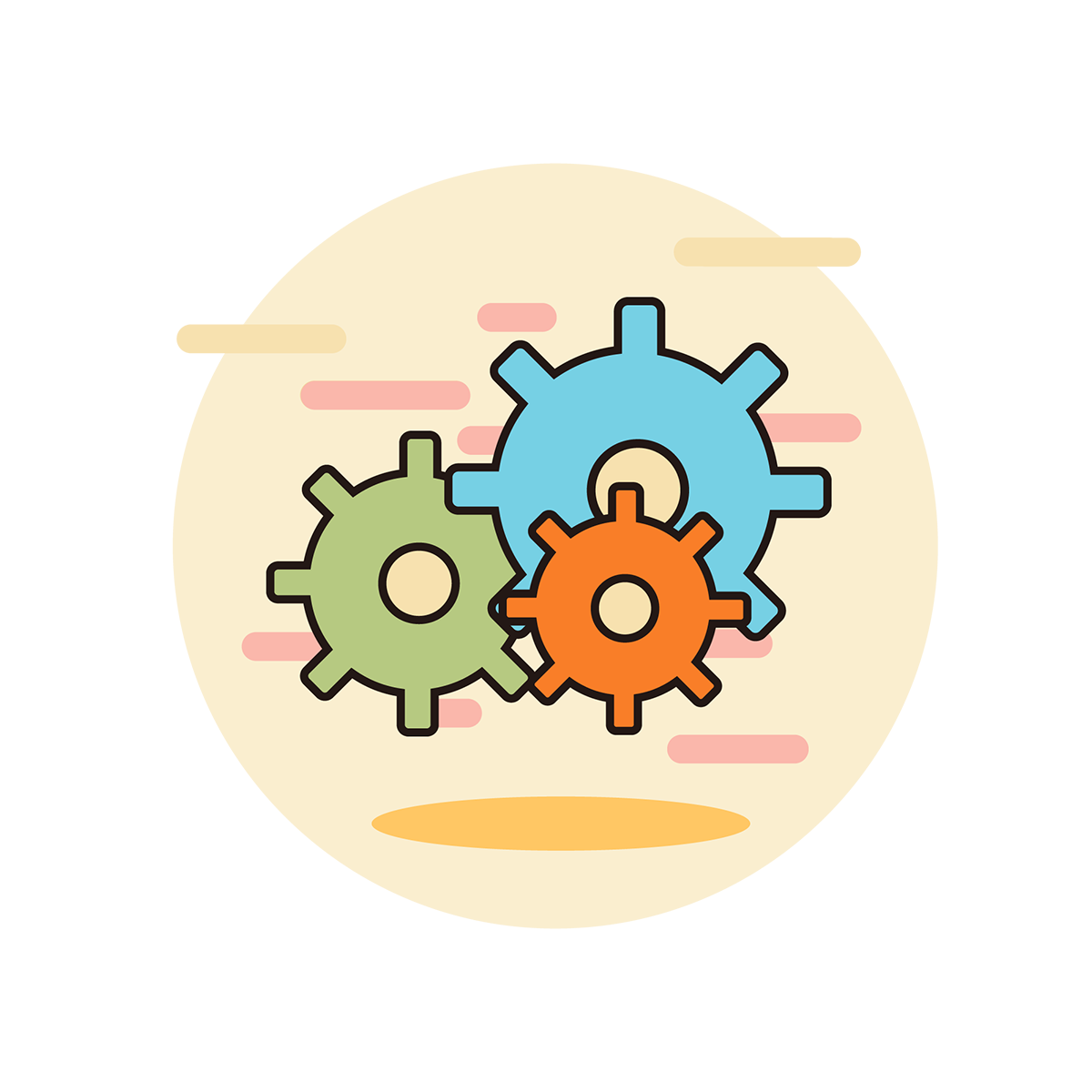 Có ước mơ mong muốn sau này có thể tự làm một chiếc xe.
2. Kỉ niệm đi xem biểu diễn máy bay
Bối cảnh: mùa thu 1914, cách nhà 20 km có cuộc biểu diễn máy bay ở Liên đội Bộ binh Ha-ma-mát-su.
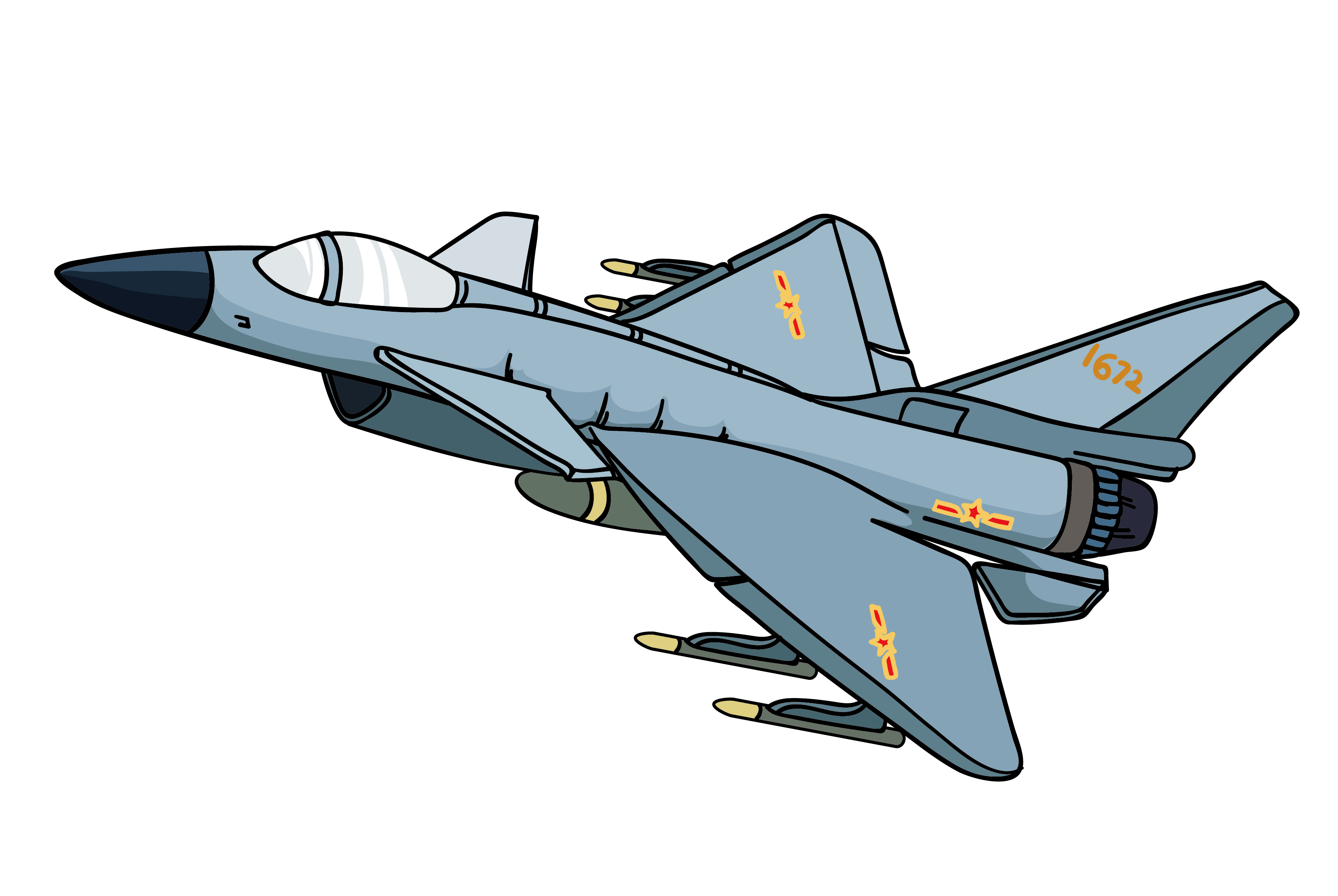 Hon-đa đã cố gắng bằng mọi cách để được xem buổi biểu diễn máy bay.
Mơ ước trở thành phi công  Sự hứng thú đã dần trở thành đam mê, ước mơ.
 Hon-đa là cậu bé có ước mơ, có nỗ lực và không chịu khuất phục bởi hoàn cảnh.
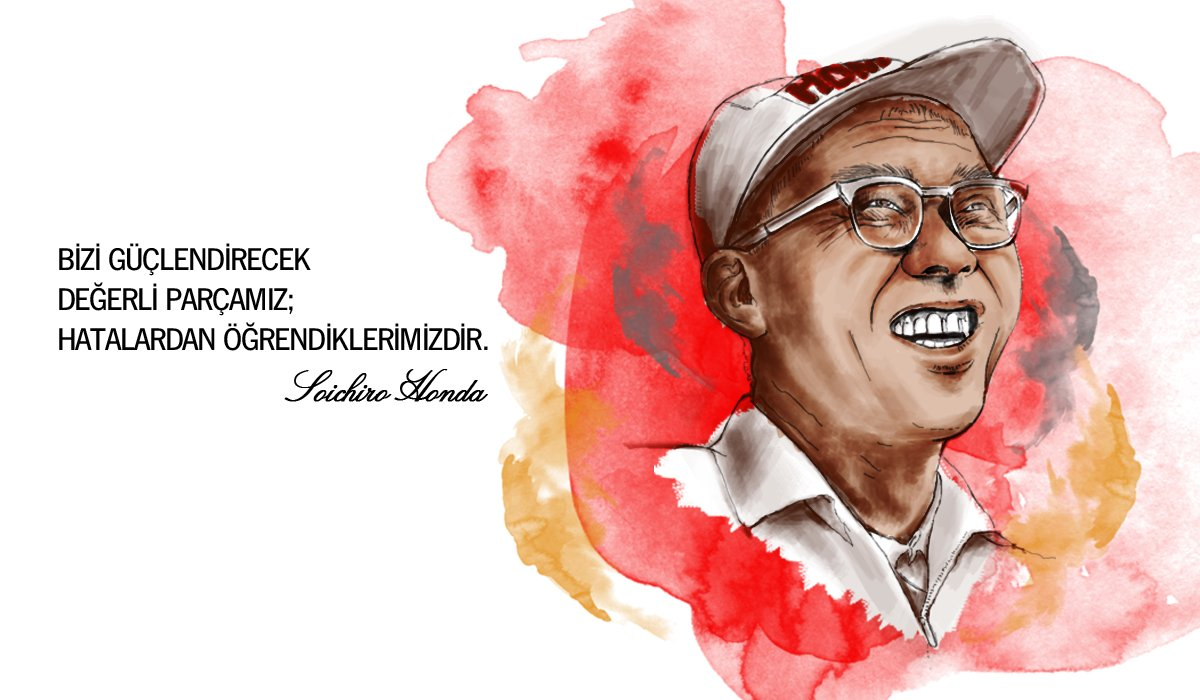 III. 
Tổng kết
Xem lại kiến thức phần Tìm hiểu chi tiết
Nội dung
Ý nghĩa
Nghệ thuật
Hoạt động nhóm hoàn thành nội dung cây tư duy
1. Nội dung - Ý nghĩa
Hồi kí “Thời thơ ấu của Hon-đa” kể về tuổi thơ sớm nhận ra hứng thú với máy móc, kĩ thuật của Hon-đa. Đồng thời, tác phẩm cũng nêu lên ước mơ, đam mê của tác giả, một trong những yếu tố liên quan đến sự nghiệp của ông sau này.
2. Nghệ thuật
Tác phẩm viết theo thể hồi kí với lời văn nhẹ nhàng, tự nhiên, chân thực.
Kết hợp khéo léo giữa kể, tả và biểu cảm
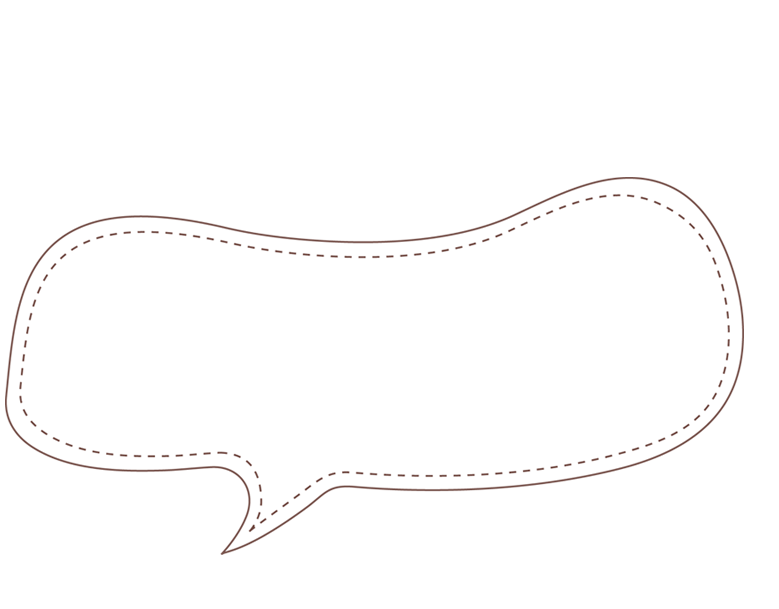 Hỏi nhanh – Đáp gọn
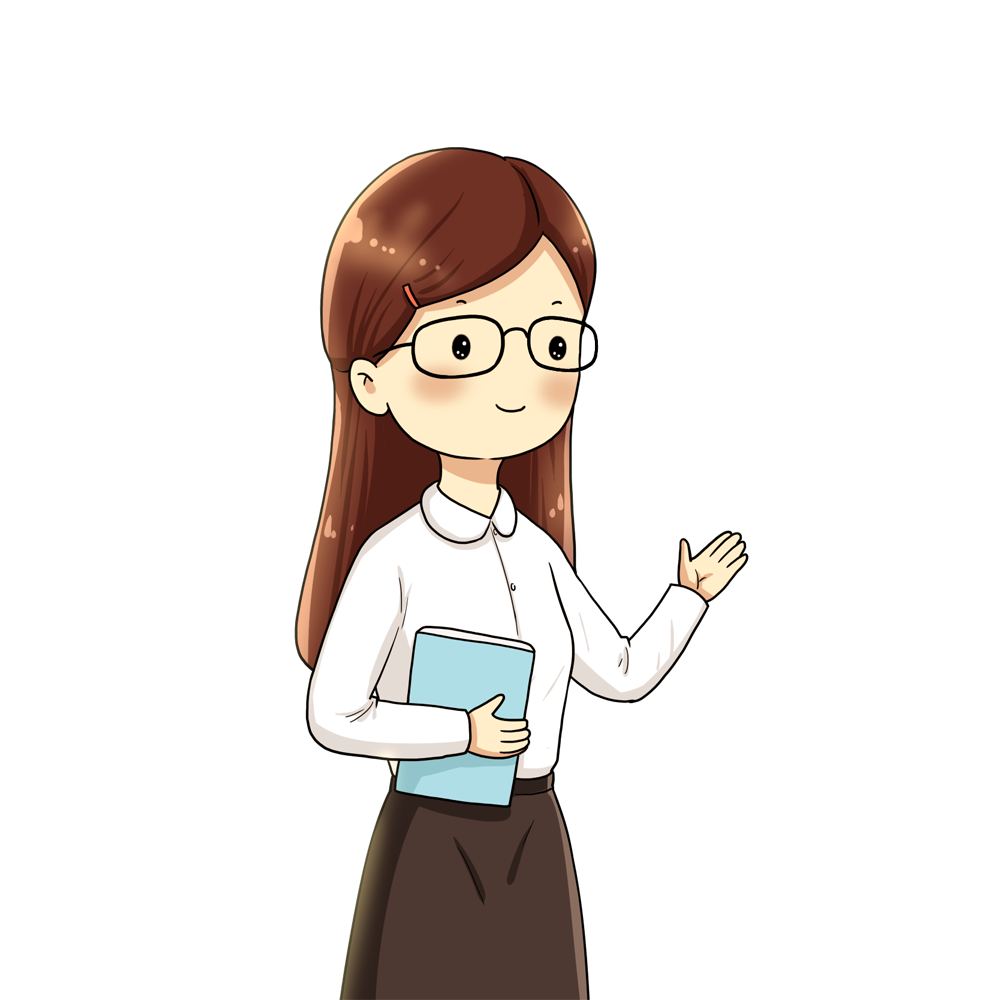 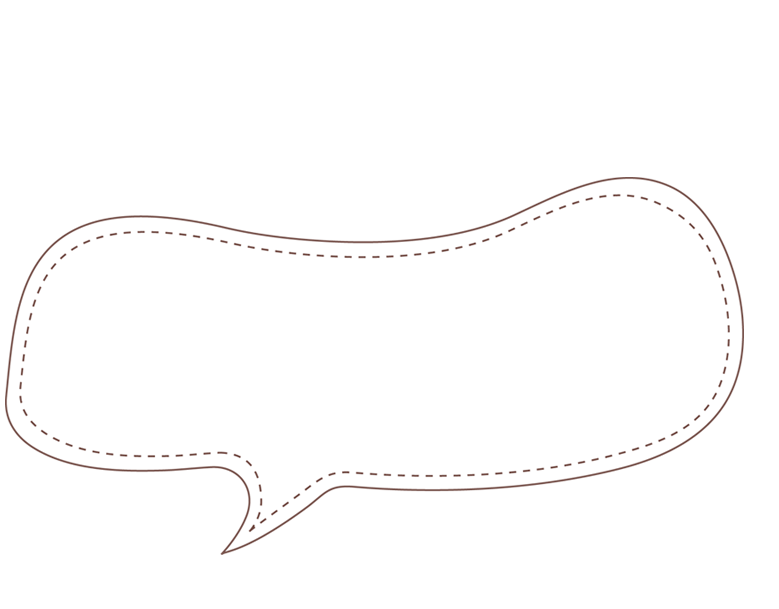 1/ Nêu 1 điểm em ấn tượng nhất về tác giả Hon-đa Sô-i-chi-rô.
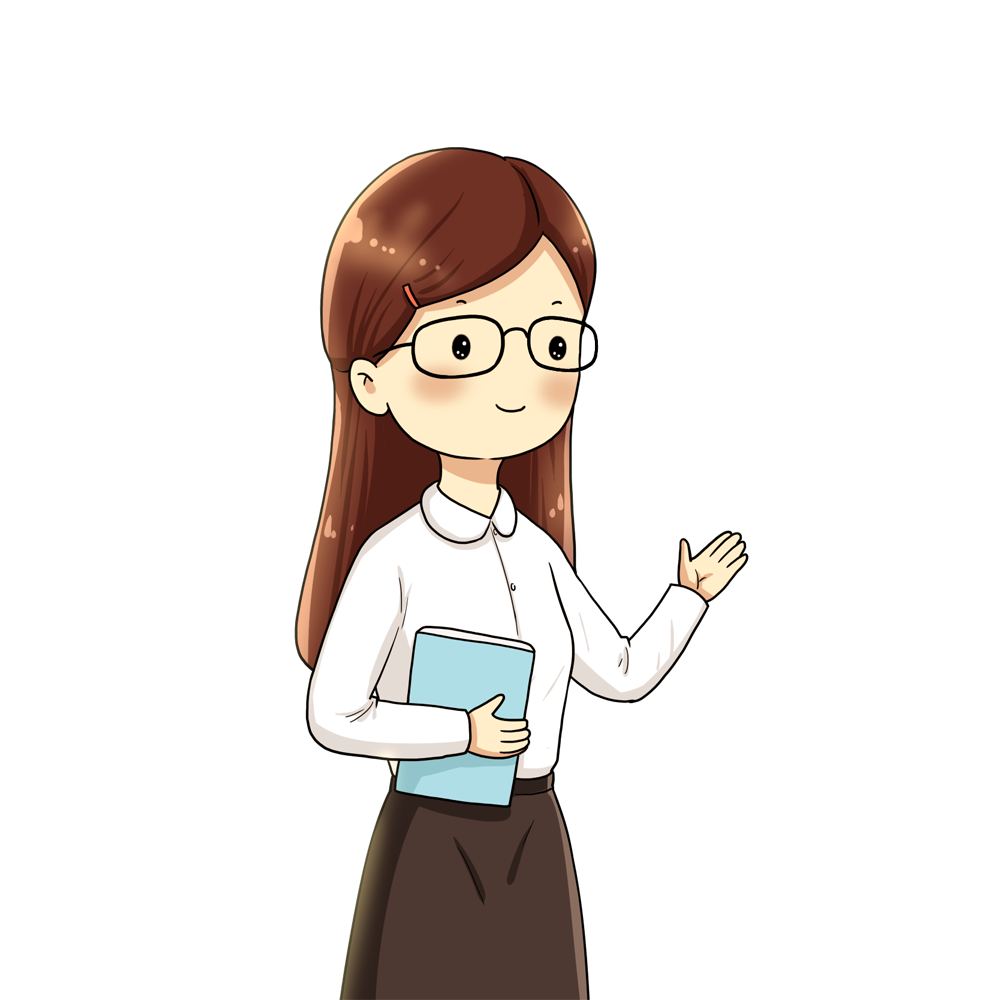 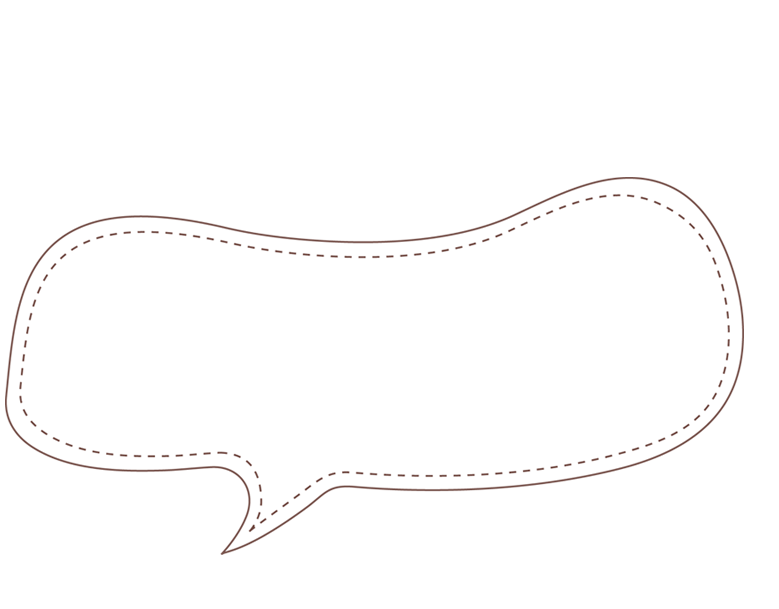 2/ Tác phẩm được viết theo thể loại nào?
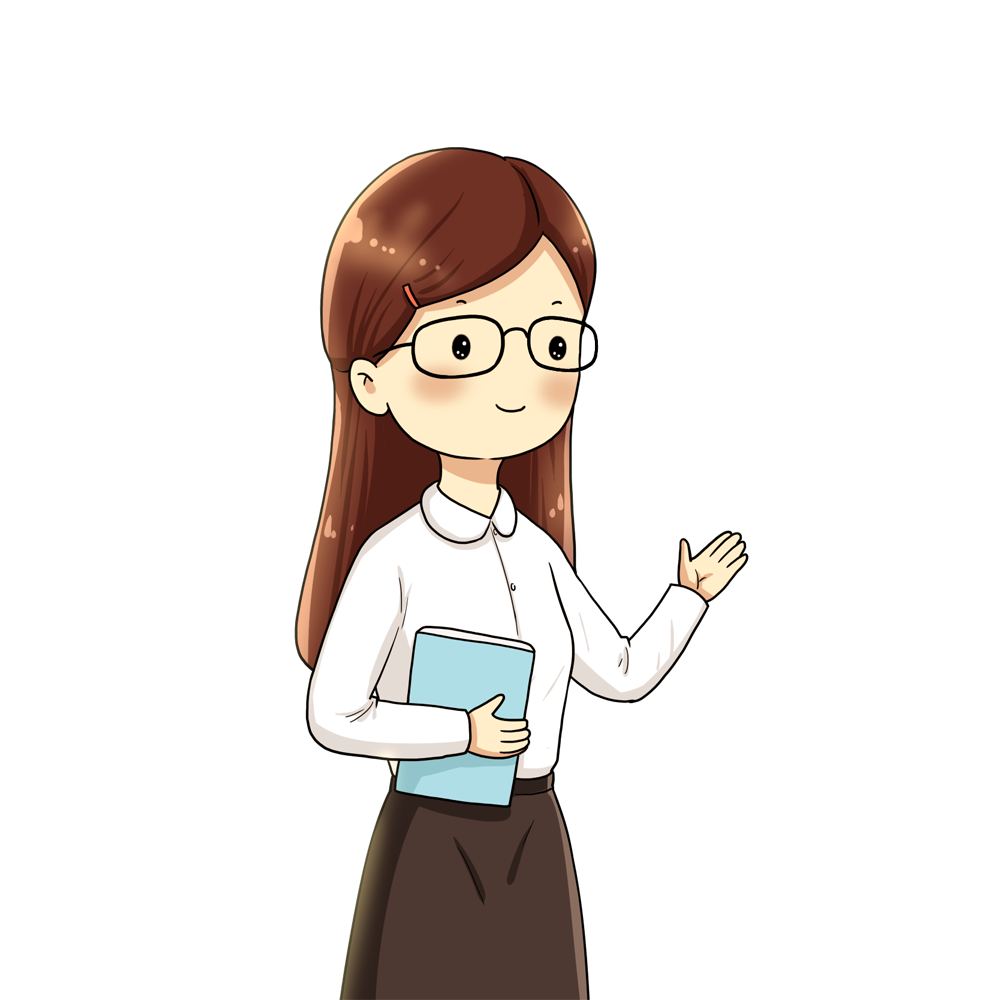 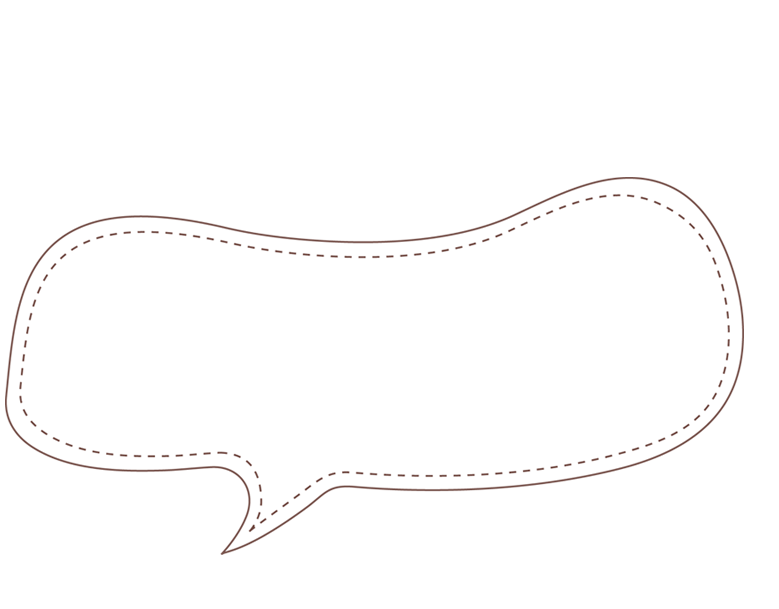 3/ Những chi tiết nào chứng tỏ nhân vật tôi thời thơ ấu đã rất yêu thích máy móc?
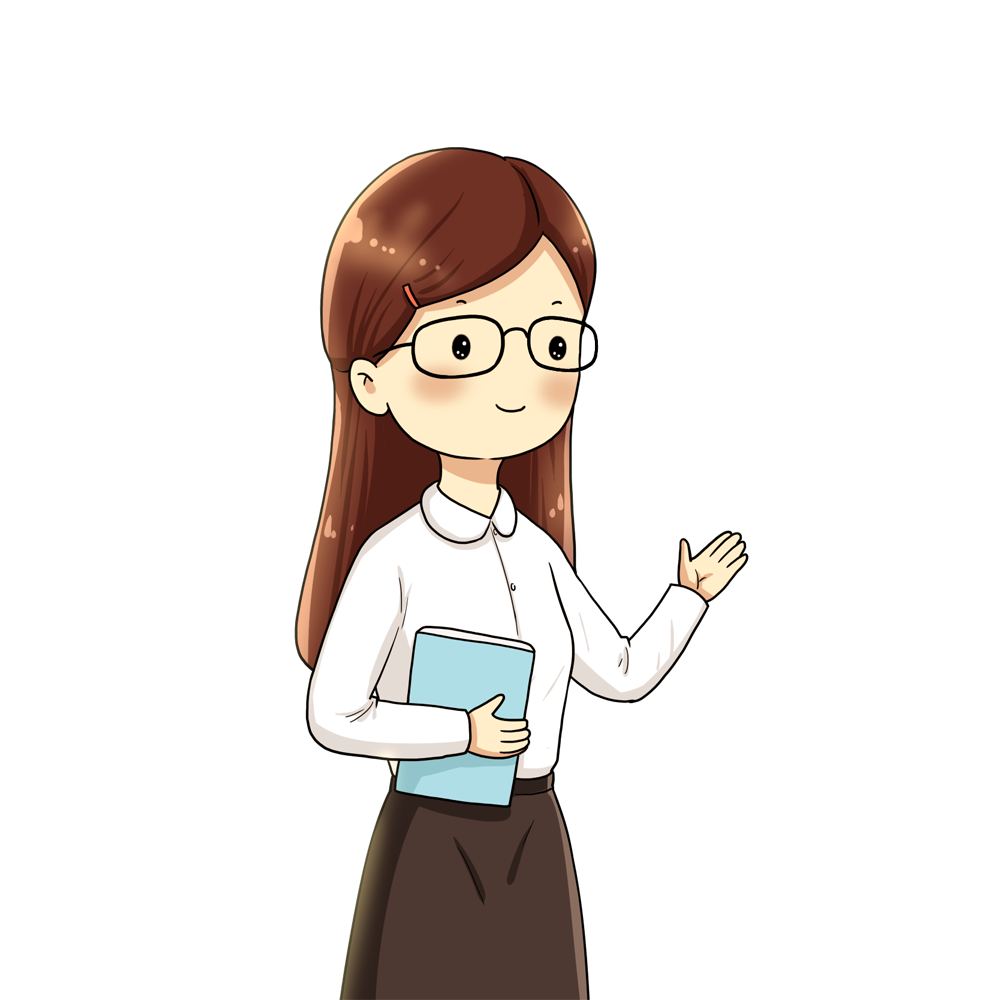 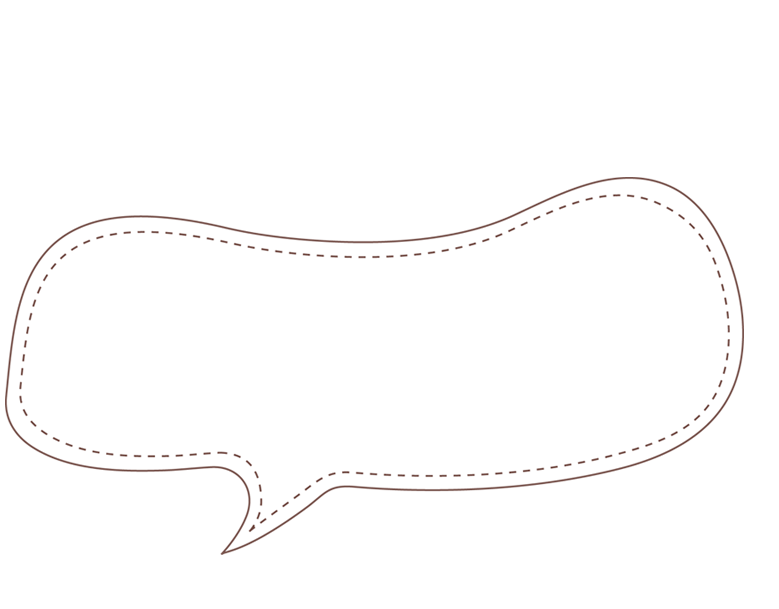 4/ Chỉ ra 1 số đặc điểm cụ thể của hồi kí được thể hiện ở văn bản này
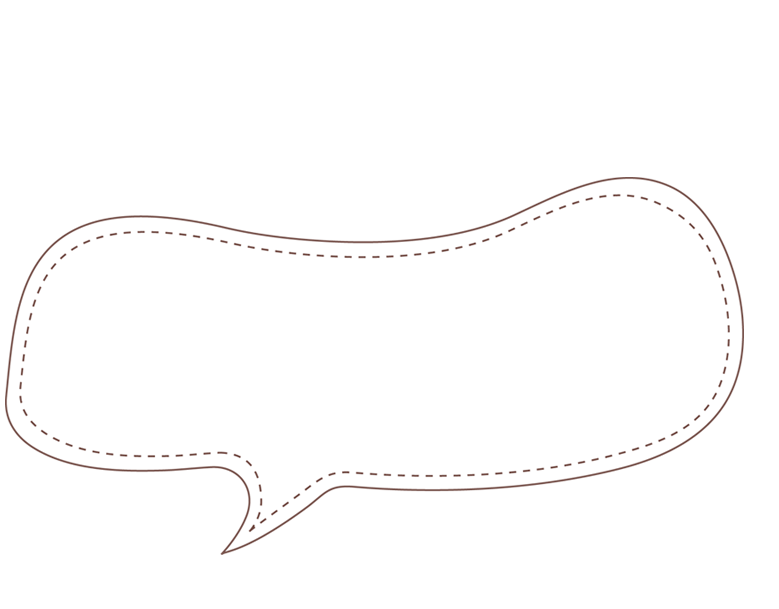 Think – Pair – Share
Qua câu chuyện của cậu bé Hon-đa, em có suy nghĩ gì về việc mỗi người cần sống có ước mơ và theo đuổi ước mơ của mình?
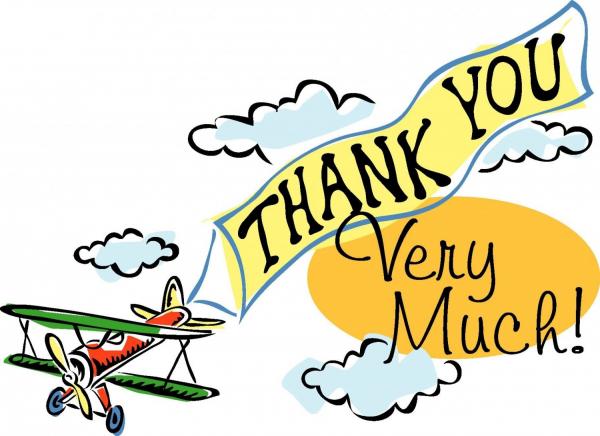